Fixed Tunes Fast Cycling FFA Synchrotrons Dejan Trbojevic - BNL
Abstract:  We present a novel concept of the Fixed-Field-Alternating (FFA) small racetrack proton accelerator with kinetic energy range between 10-250 MeV made of permanent magnets. The horizontal and vertical tunes are fixed within the energy range providing very fast cycling with a frequency of 1.3 KHz. The injector is 10 MeV commercially available cyclotron with RF frequency of 65 MHz. The permanent magnet synchrotron RF frequency is 390 MHz and acceleration uses the phase jump scheme.
Dejan Trbojevic – FFA 2022 – Tuesday September 27, 2022
1
APPLICATIONS and ADVANTAGES:
Significant Power Consumption Savings due to Fixed Magnetic Field
VERY FAST ACCELERATION as it depends only on RF
Synchrotrons for EIC (reduction in cost, savings in power, large dynamical aperture, small magnets)
SPIN-OFFS in Medical applications
Proton Drivers
Dejan Trbojevic – FFA 2022 – Tuesday September 27, 2022
2
Cornell University Brookhaven National Laboratory Electron Test Accelerator - CBETA
Full proof of principle for the Non-scaling Fixed Field Alternating Gradient
Merging multiple energy orbits into a single straight-line orbit
Development of the new permanent magnet technology
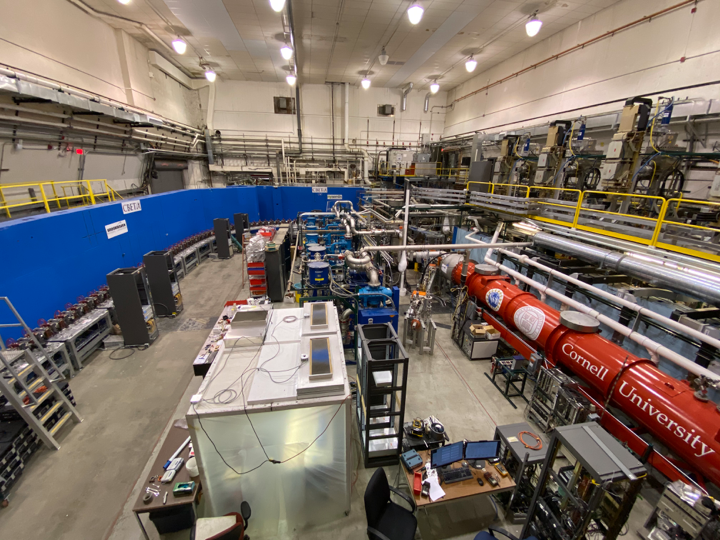 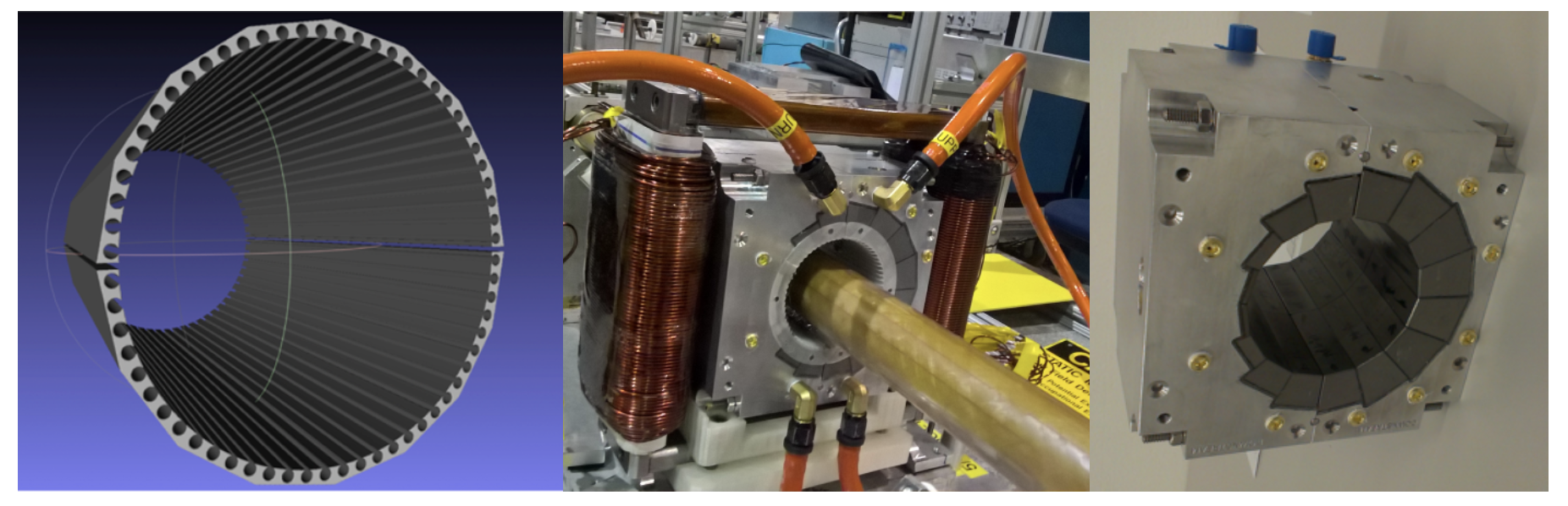 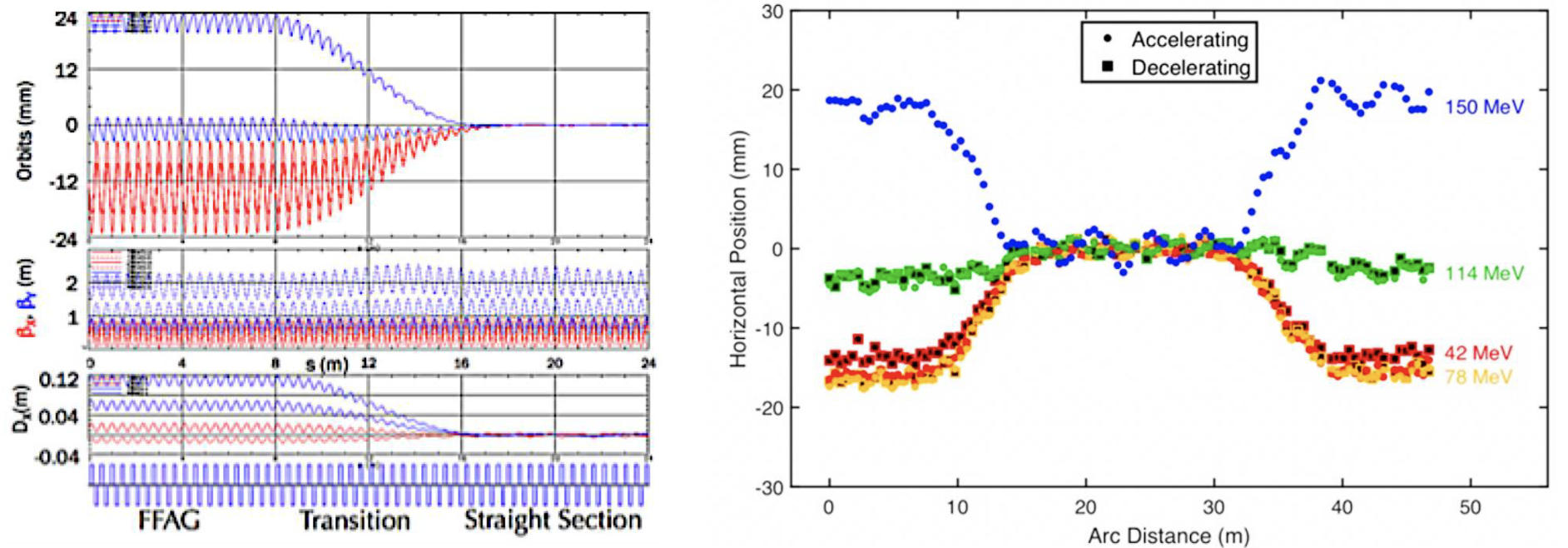 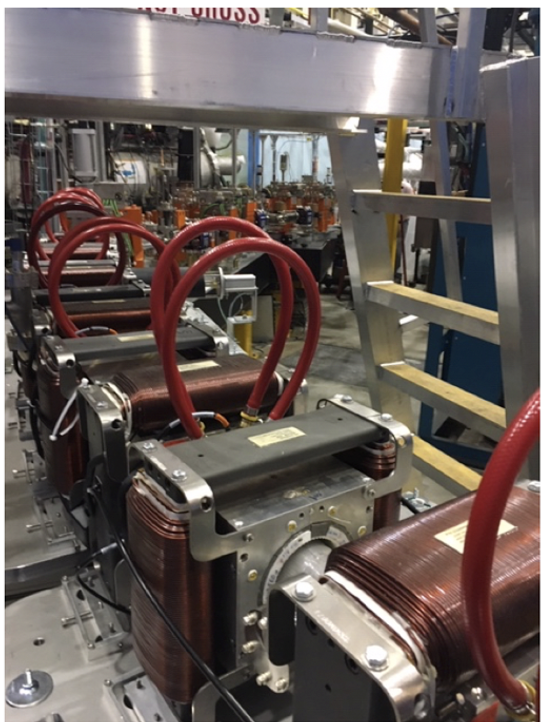 Dejan Trbojevic – FFA 2022 – Tuesday September 27, 2022
3
Established new permanent magnet technology
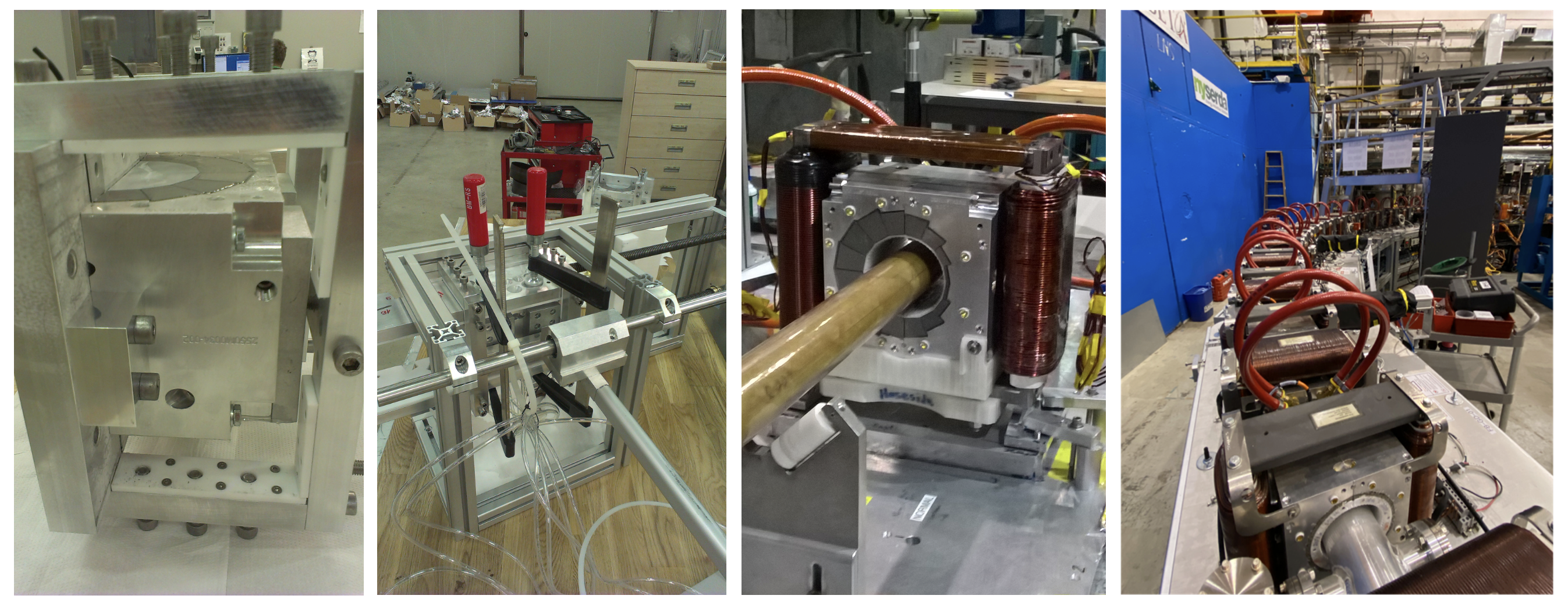 Dejan Trbojevic – FFA 2022 – Tuesday September 27, 2022
4
FLASH Therapy Requirements
The beam of 1.9 x 1011 protons is equivalent for dose delivery at FLASH rates to a charge of ∼30 nC, as the dose is delivered in 100 ms, 
This corresponds to a beam current of 300 nA at the patient, or a dose rate of 20 Gy/s. 


Only isochronous cyclotrons are capable of delivering such a sustained current only at the highest energies (see Table bellow): losses in the beam transport between accelerator and patient also reduce the intensity at the patient, particularly at low energies. However, the commonly accepted definition is for dose rates above 40 Gy/s.
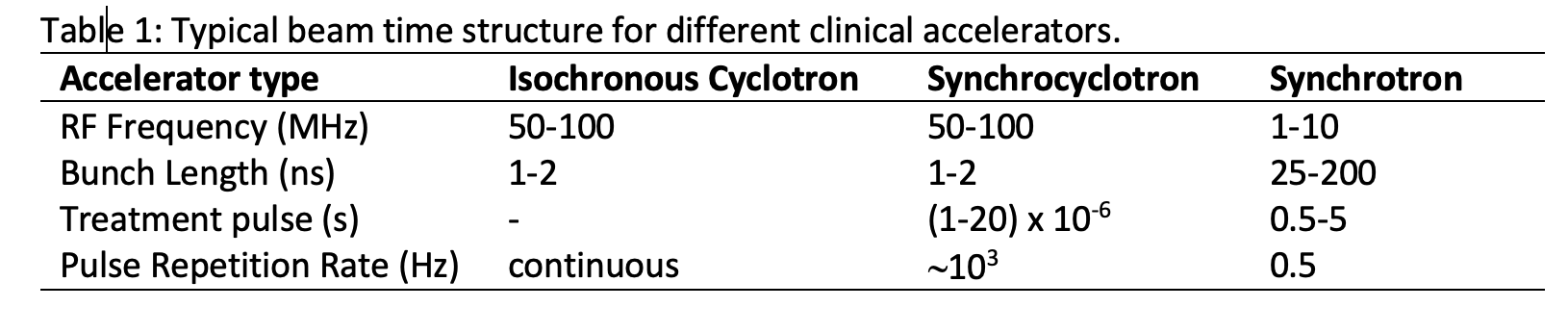 Dejan Trbojevic – FFA 2022 – Tuesday September 27, 2022
5
Limits of the Present Facilities
FLASH REQUIREMENTS: 300 nA, 30 nC, 1.9 x 1011 protons, in 100 ms
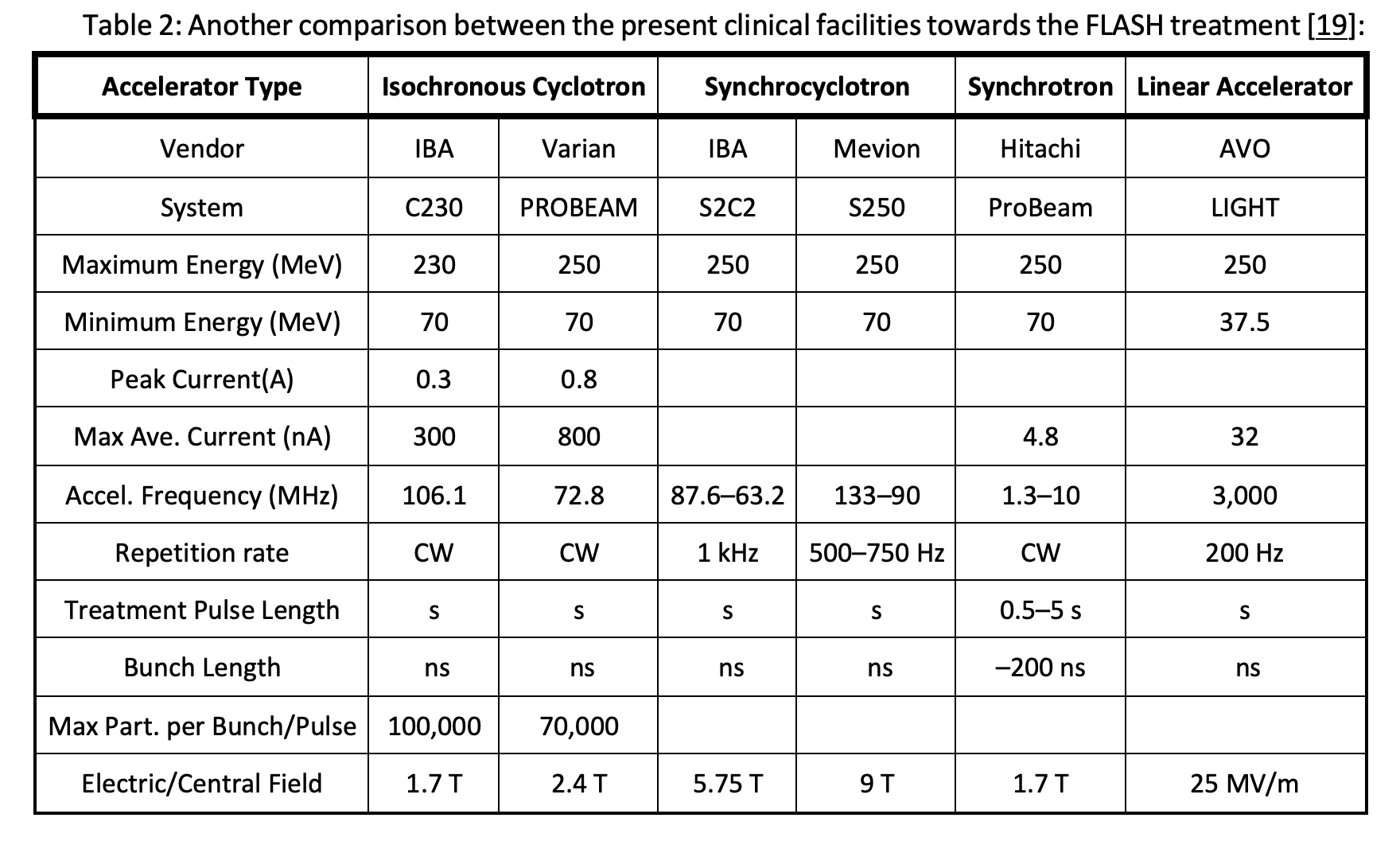 A total charge circulating in the permanent magnet proton synchrotron 28 proton bunches per cycle each with 1.2x108 protons makes for a total of 28x1.15x108=3.22x109 protons or 515.9 pC or 515.9pc/783 ms = 658.9 nA. To get the required dose of 60 nC would require 60 nC/515.9 pC = 116 cycles of the fast proton synchrotron. As each cycle is 783 ms  long  this makes for the total time of treatment TTREATMENT=116x783 ms = 90 ms.
Dejan Trbojevic – FFA 2022 – Tuesday September 27, 2022
6
Improvements for the FLASH therapyin the existing proton therapy systems
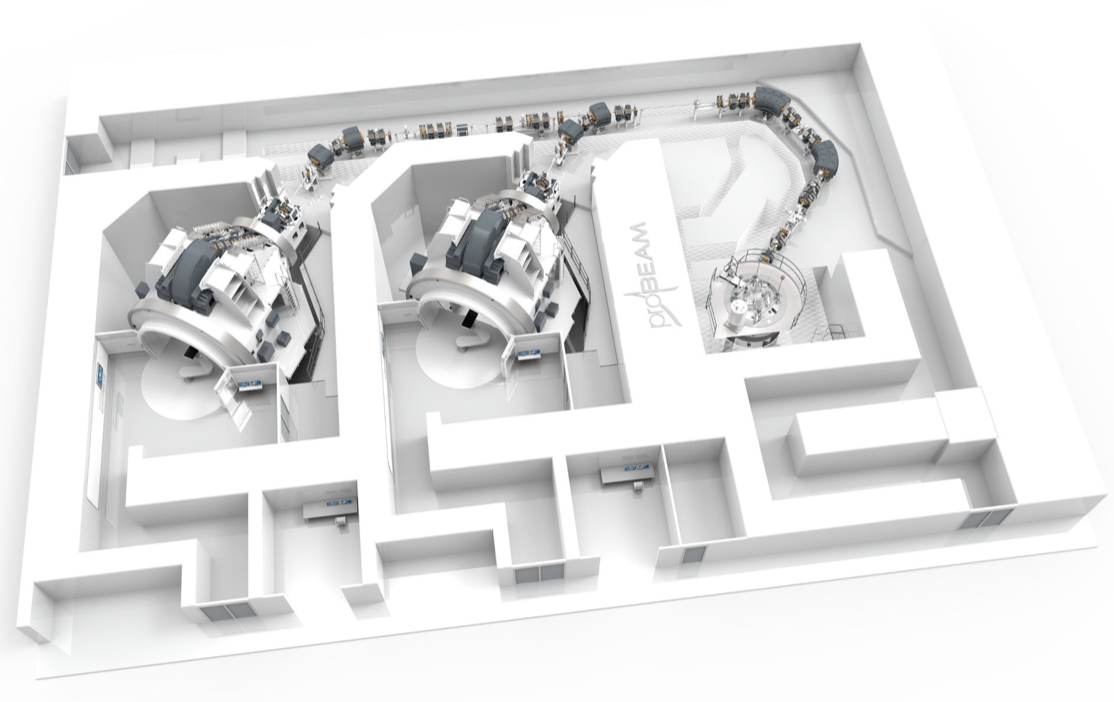 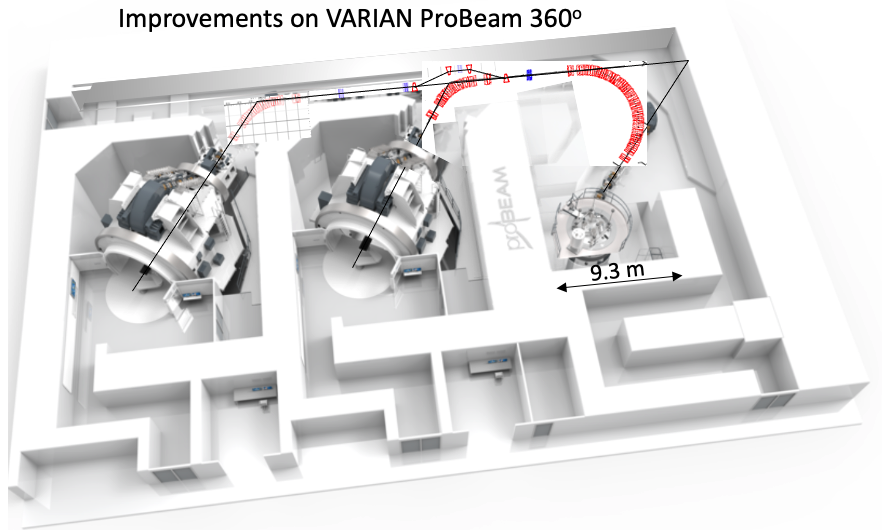 Dejan Trbojevic – FFA 2022 – Tuesday September 27, 2022
7
FFA Beam lines with 70—250 MeV kinetic energy range
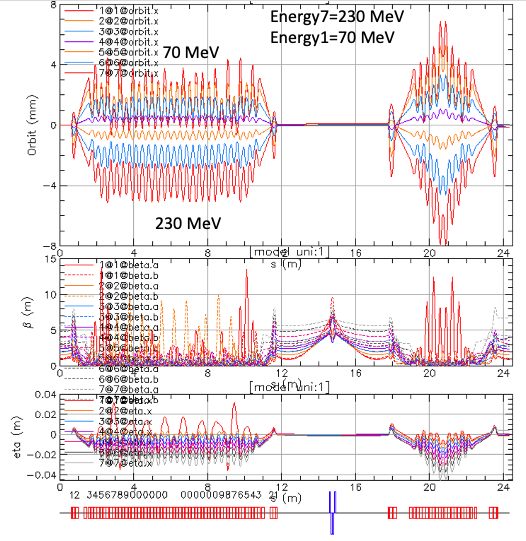 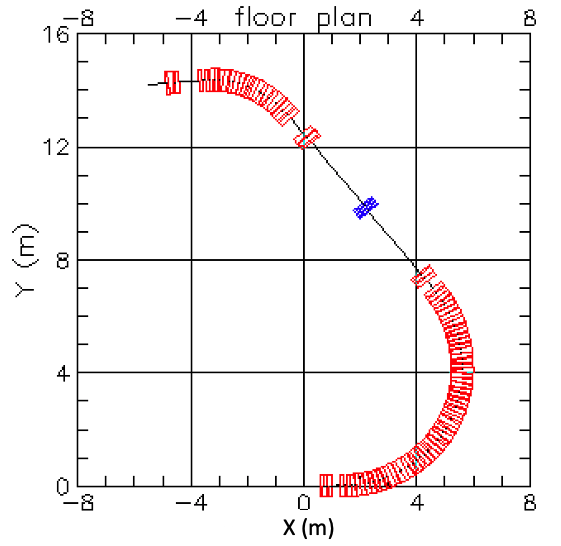 Dejan Trbojevic – FFA 2022 – Tuesday September 27, 2022
8
Present VARIAN-SIEMENS gantry
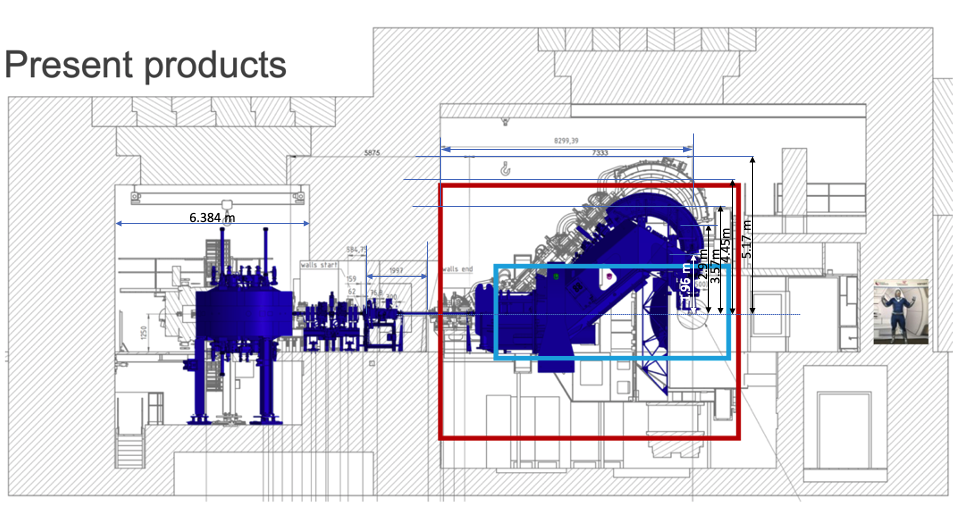 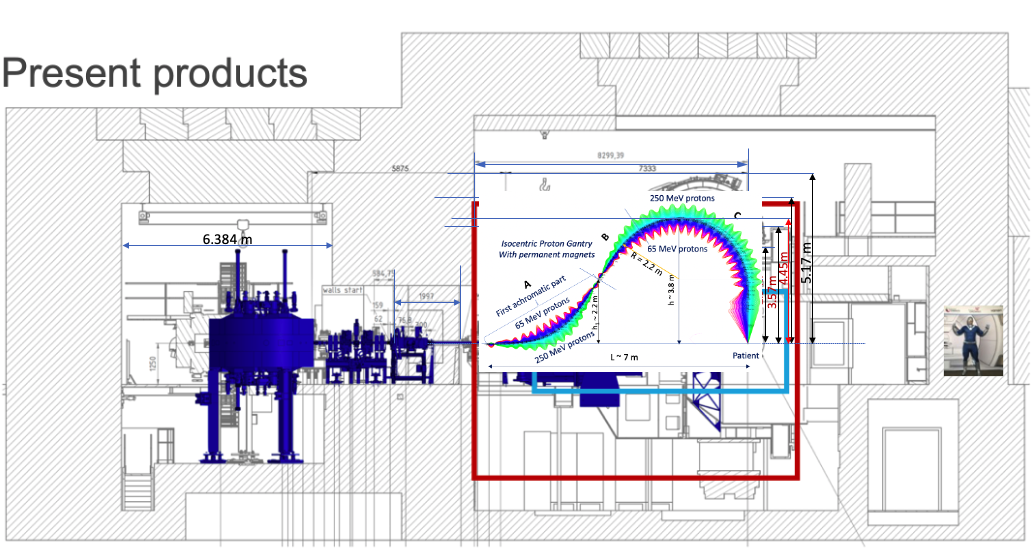 Dejan Trbojevic – FFA 2022 – Tuesday September 27, 2022
9
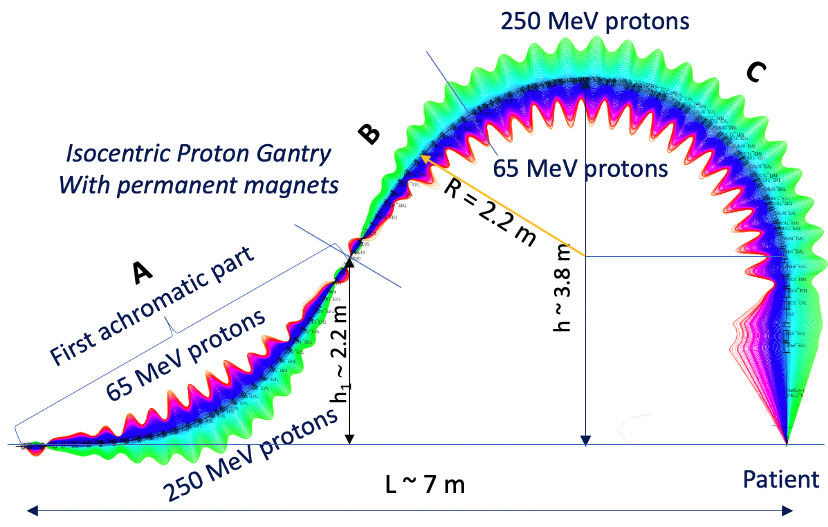 Dejan Trbojevic – FFA 2022 – Tuesday September 27, 2022
10
Replace the 230 fixed energy Cyclotron with the fast cycling FFA synchrotron
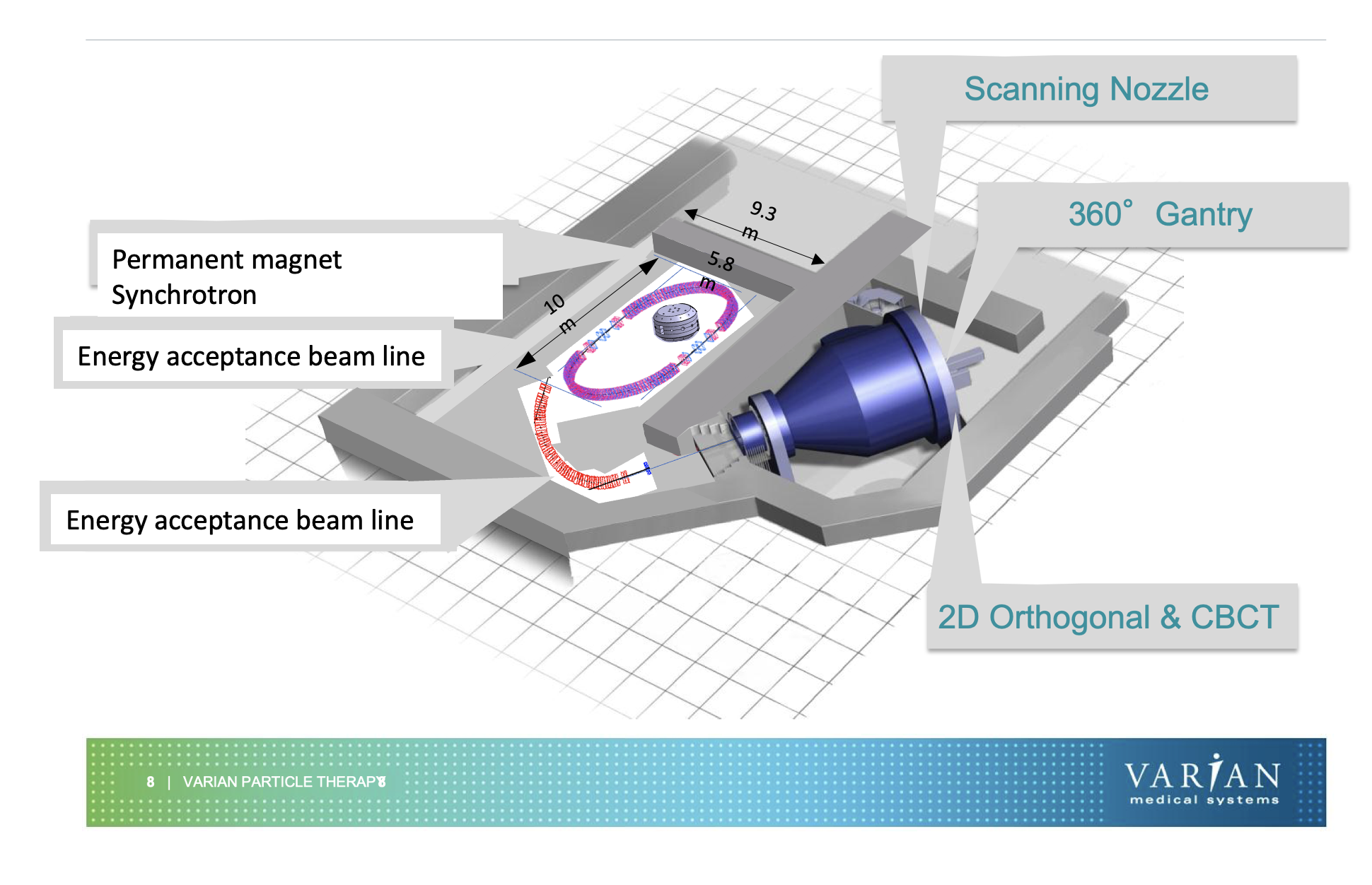 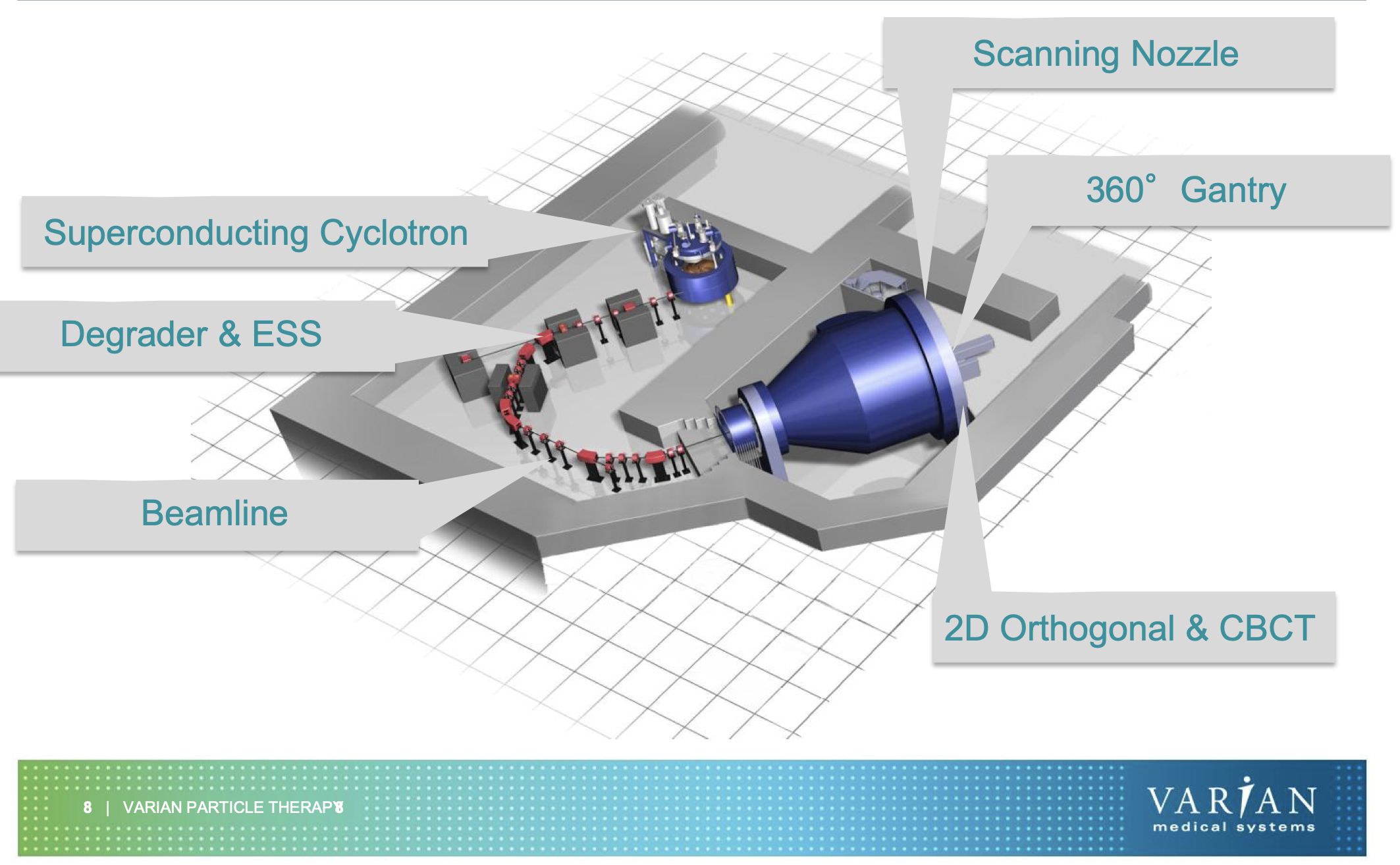 Dejan Trbojevic – FFA 2022 – Tuesday September 27, 2022
11
Fast Cycling FFA Synchrotron
The proposal is based on the existing US patent by the PI of this proposal: 
D. Trbojevic, Title: “Non-scaling fixed field alternating gradient permanent magnet cancer therapy accelerator”, patent number: US 9661737 B2, Date of the patent: May 23, 2017 (belongs to the DOE) .
https://patentimages.storage.googleapis.com/42/5e/92/f7da1cf617d6e3/US9661737.pdf
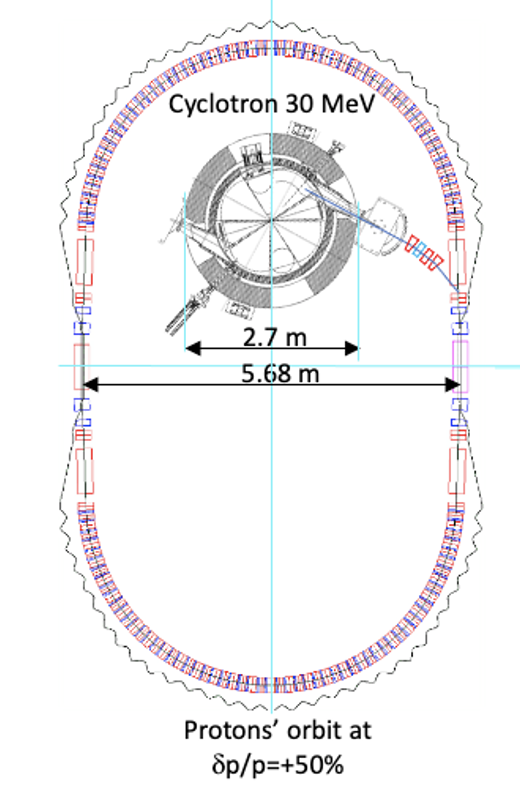 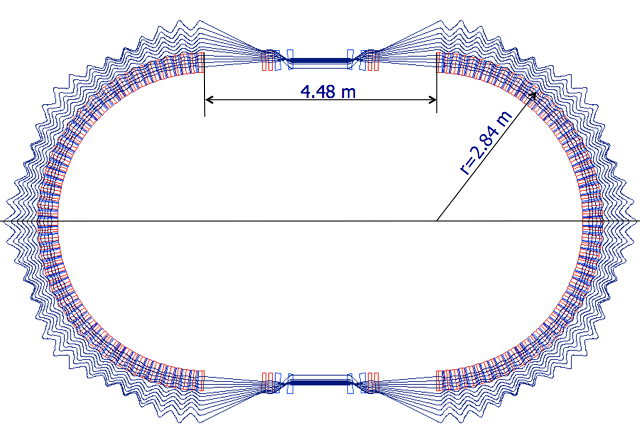 Cyclotron 10 MeV
Dejan Trbojevic – FFA 2022 – Tuesday September 27, 2022
12
Fast Cycling FFA Synchrotron 10-250 MeV
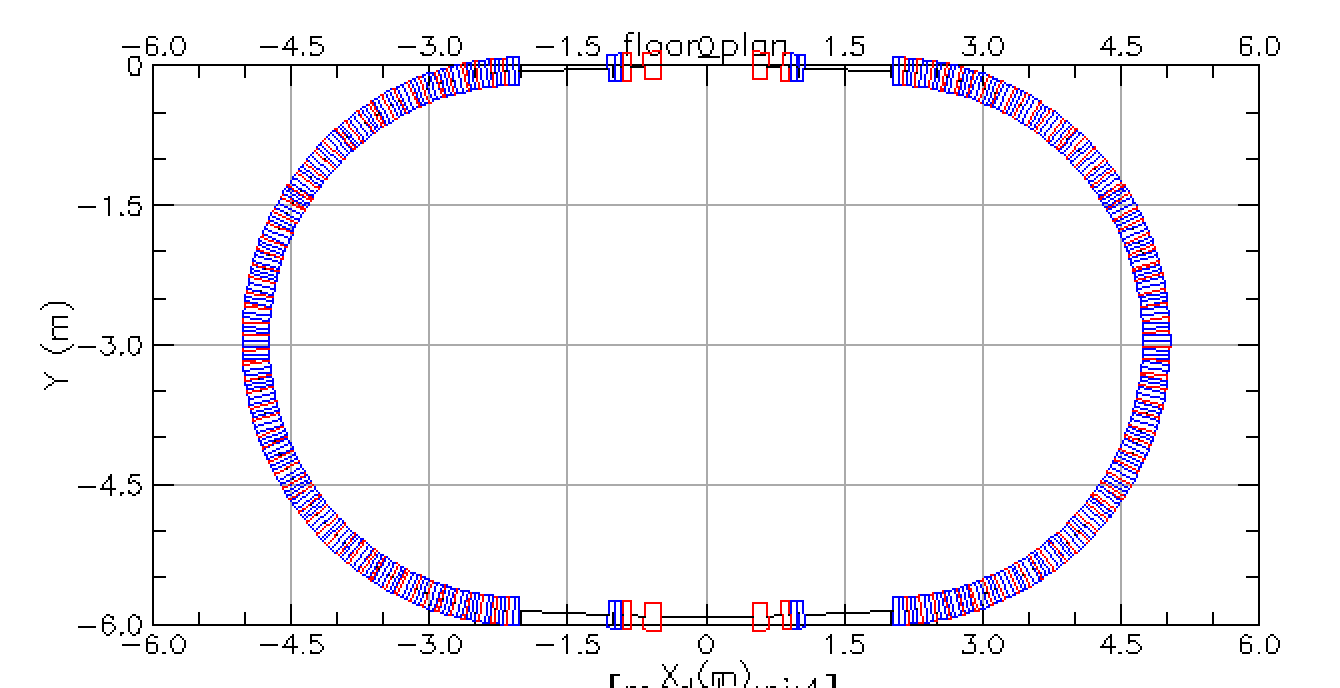 5.8 m
S (m)
10 m
Dejan Trbojevic – FFA 2022 – Tuesday September 27, 2022
13
Orbit Offsets, Betatron Functions, and Dispersions
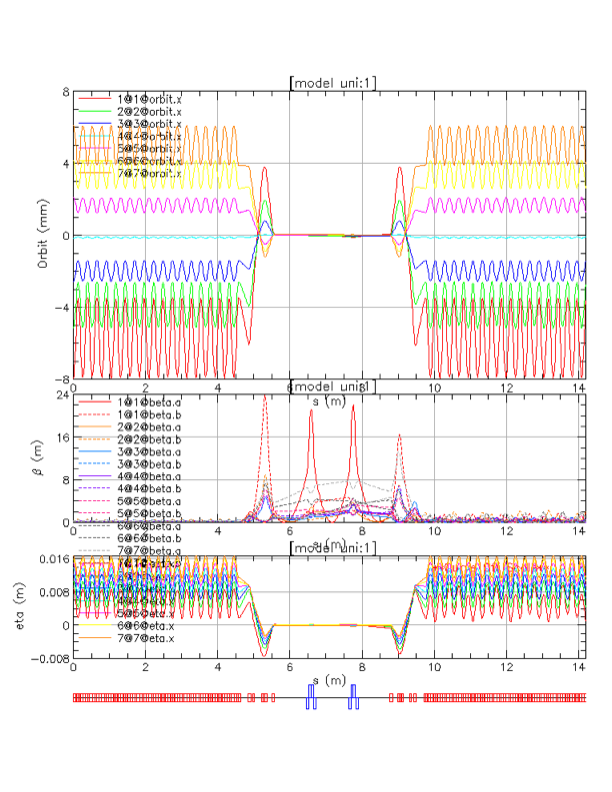 Very Strong Focusing
Very Small Dispersion
Combined Function Permanent Magnets
+ 6 mm
Ek=250 MeV
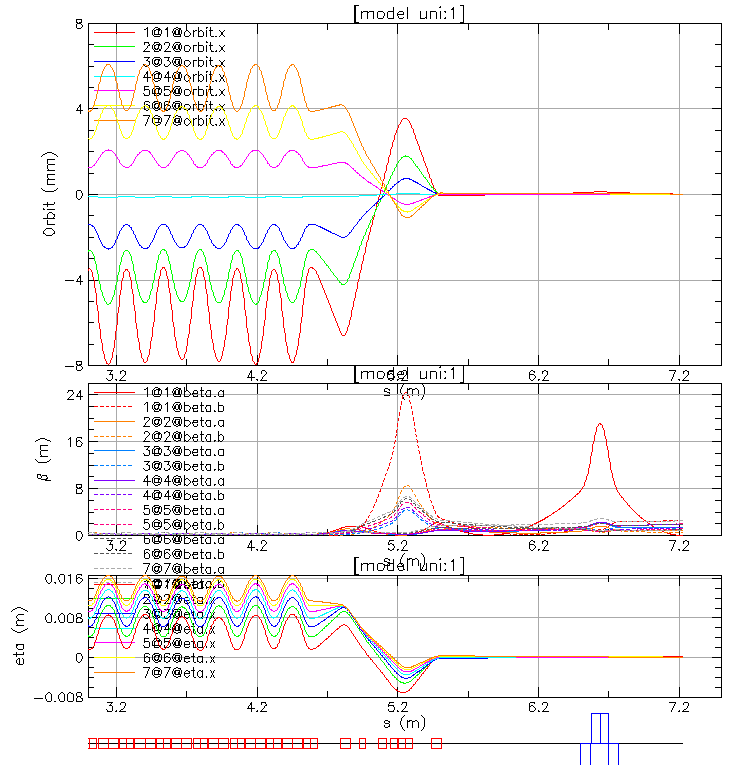 -8 mm
Ek=30 MeV
Dxmax=1.6 cm
Dejan Trbojevic – FFA 2022 – Tuesday September 27, 2022
14
Injection, Extraction and three RF cavities
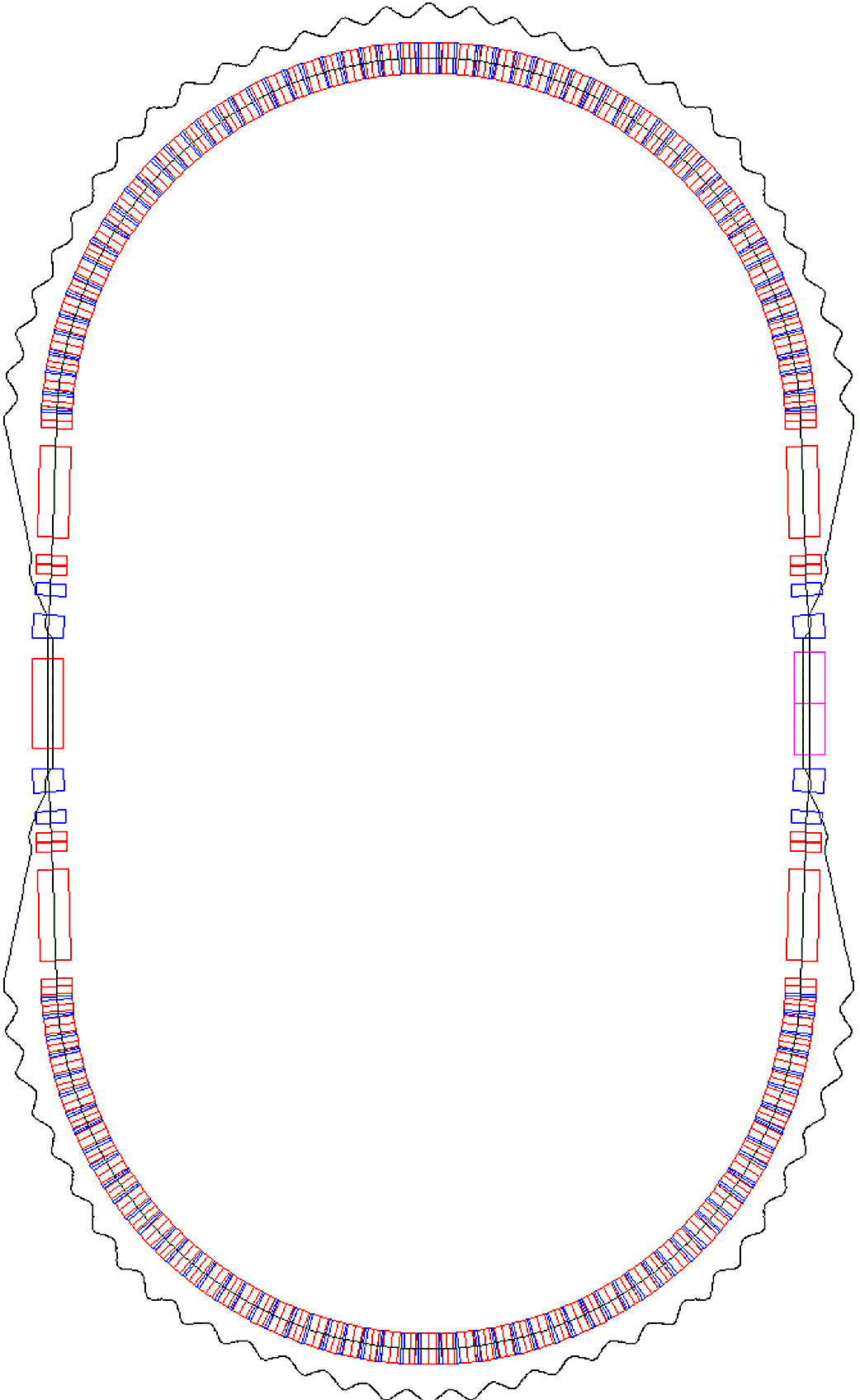 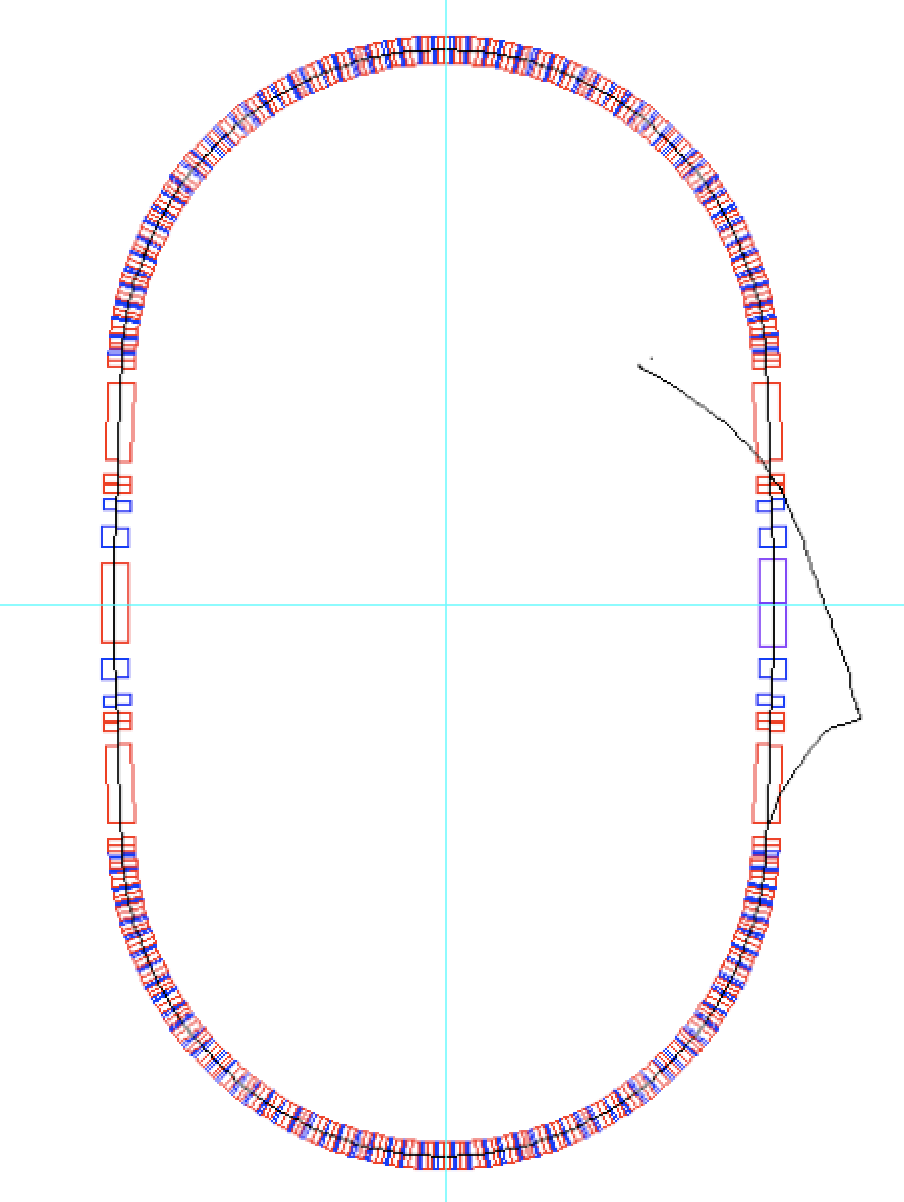 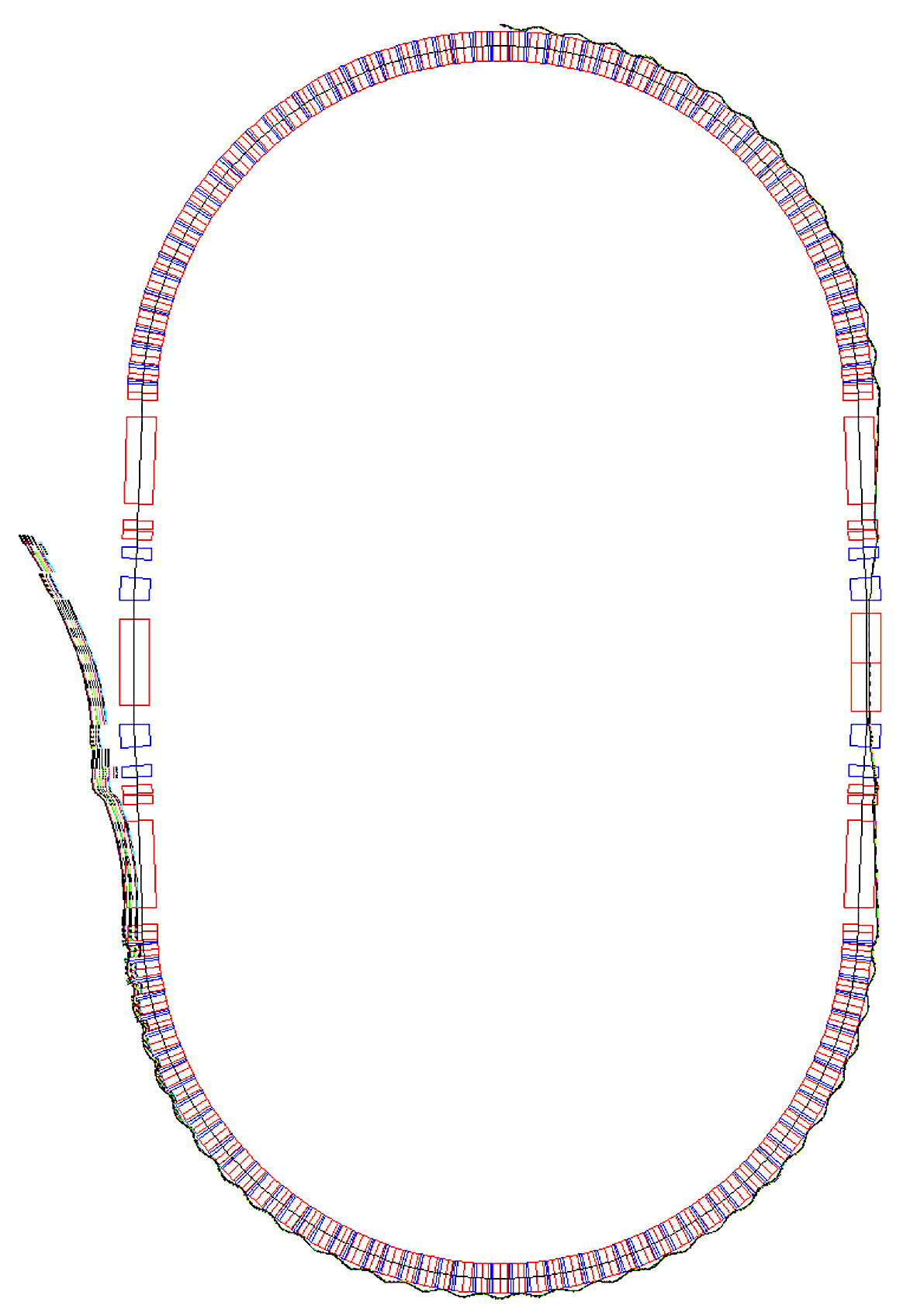 Cyclotron 30 MeV
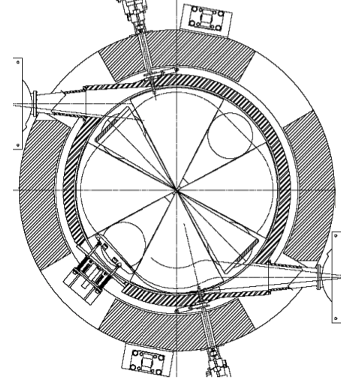 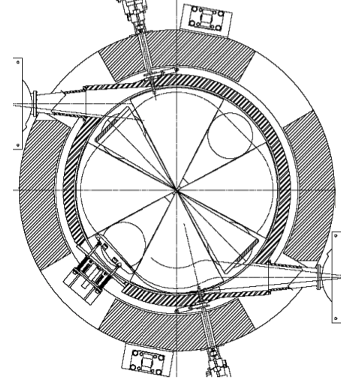 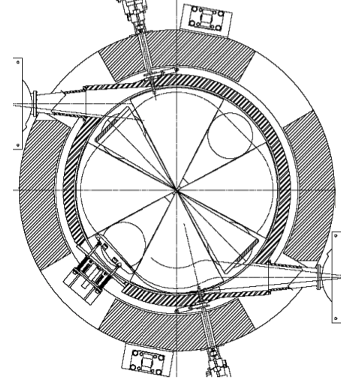 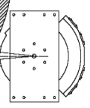 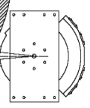 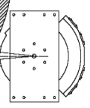 RF-1
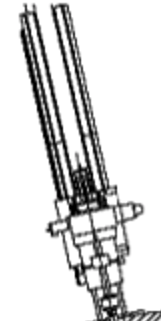 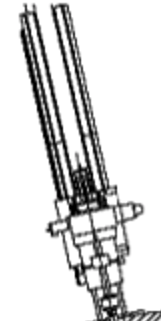 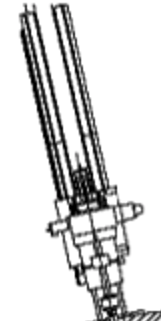 Magnified injection 
orbit
Magnified extraction 
orbit
RF-2
2.7 m
5.68 m
RF-3
Protons’ orbit at dp/p=+50%
Dejan Trbojevic – FFA 2022 – Tuesday September 27, 2022
15
Synchrotron Beam Size Estimates from the 10 MeV cyclotron
Input beam is assumed to come from 
the 10 MeV cyclotron
Measured emittance ~5 p mm mrad
bx~ 0.4 m
by~ 1 m
At Injection kinetic energy is 10 MeV
= 1.010657 gb=0.14484

gb = ⎷ g2-1  /g
sx =1.517 mm
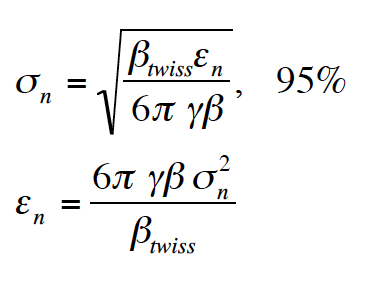 sy =2.398 mm
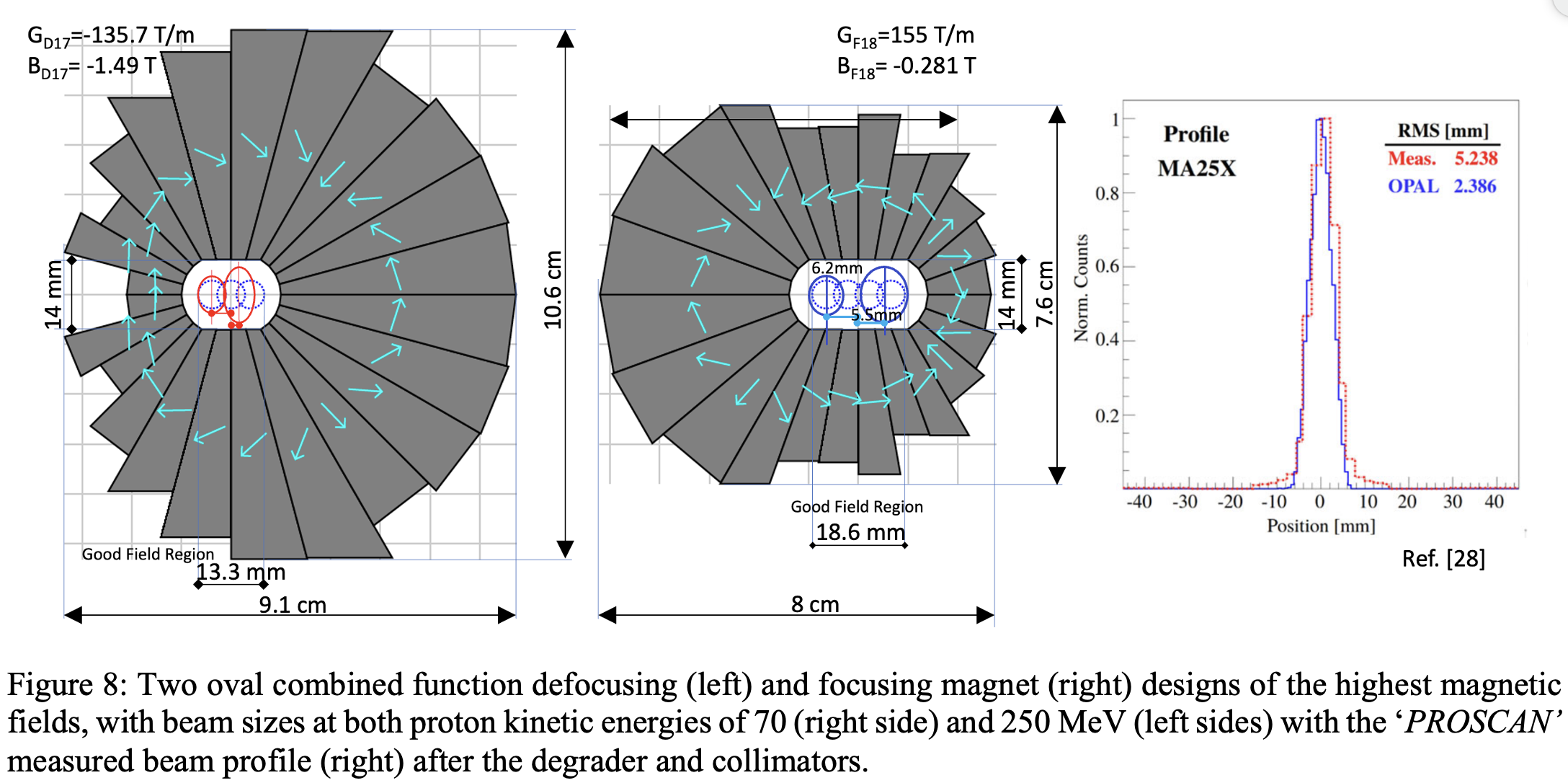 Dejan Trbojevic – FFA 2022 – Tuesday September 27, 2022
16
Time of flight dependence during acceleration
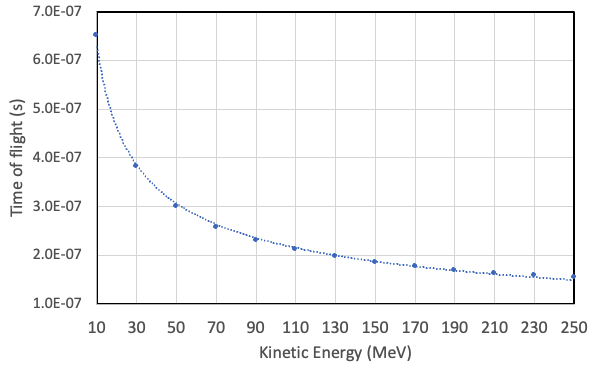 Dejan Trbojevic – FFA 2022 – Tuesday September 27, 2022
17
Injection from CYCLOTRON to FFA
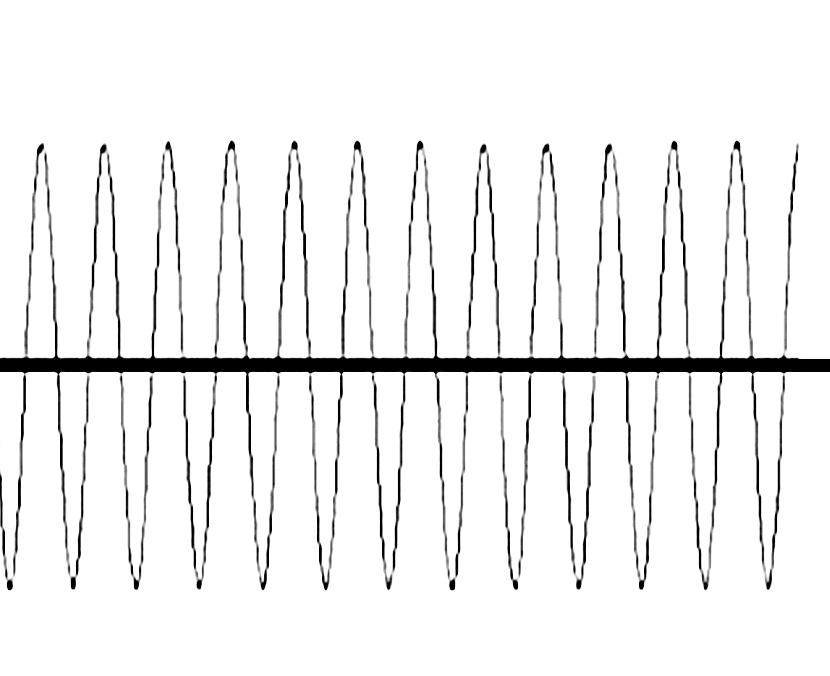 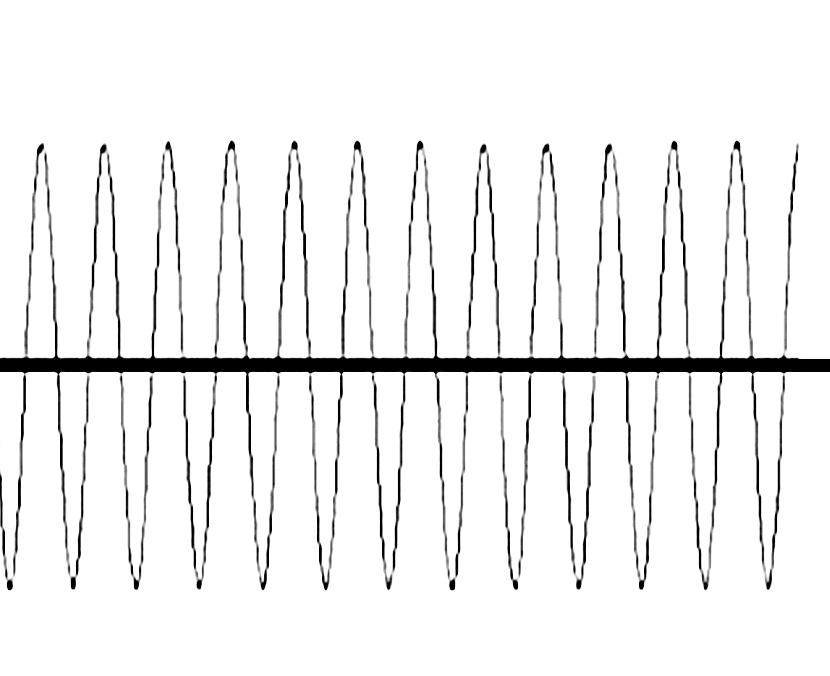 Available 149 RF cycles of synchrotron RF 390 MHz = 382.2 ns @ injection
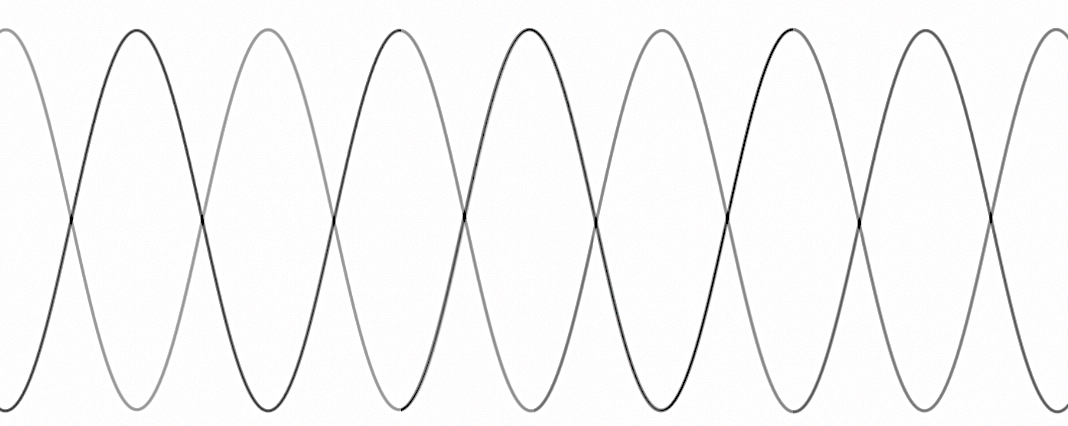 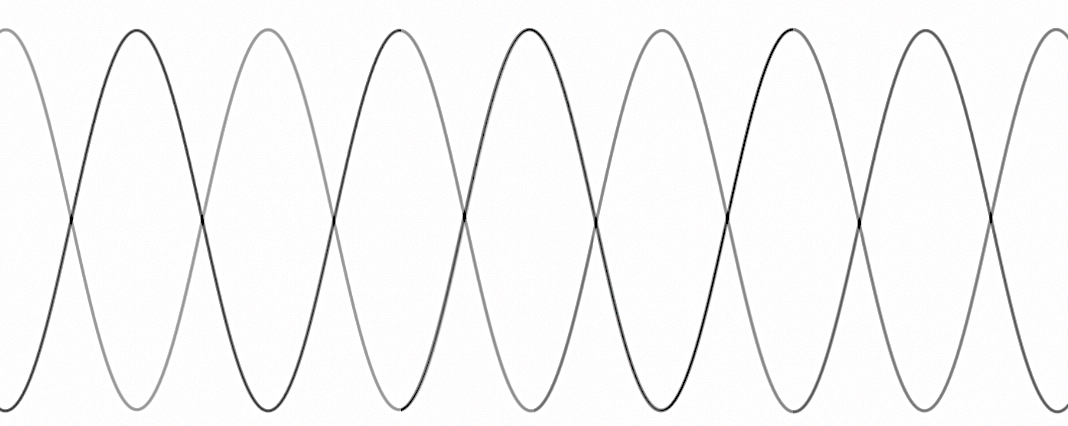 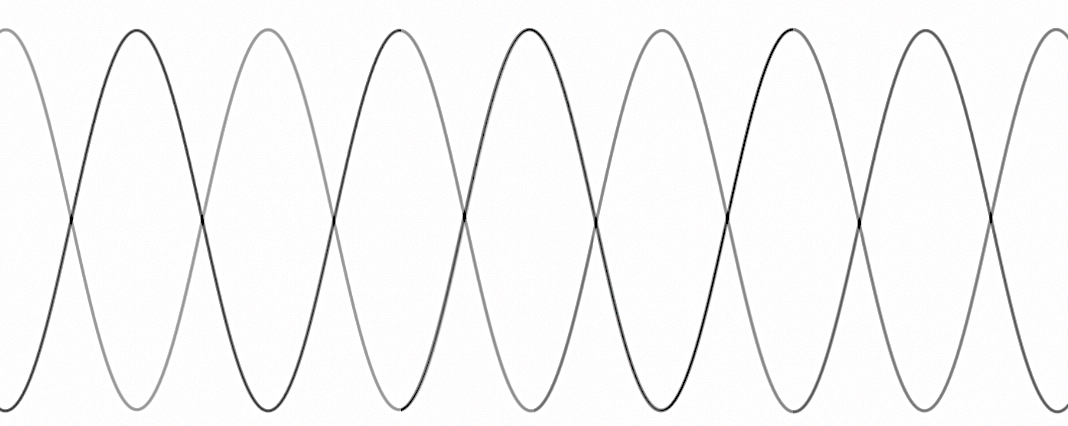 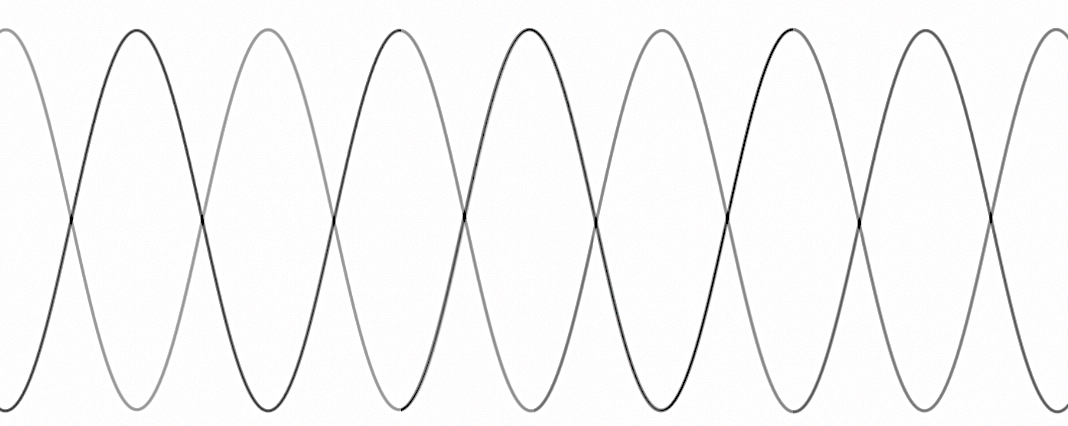 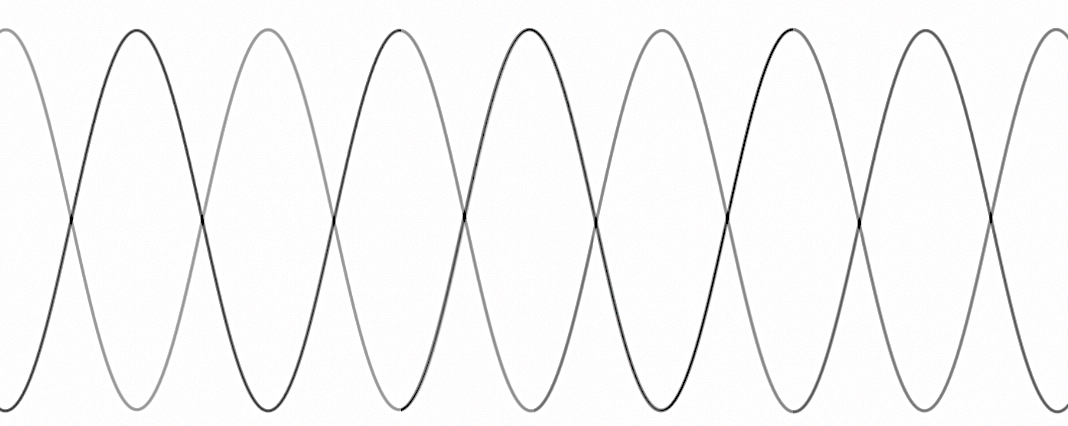 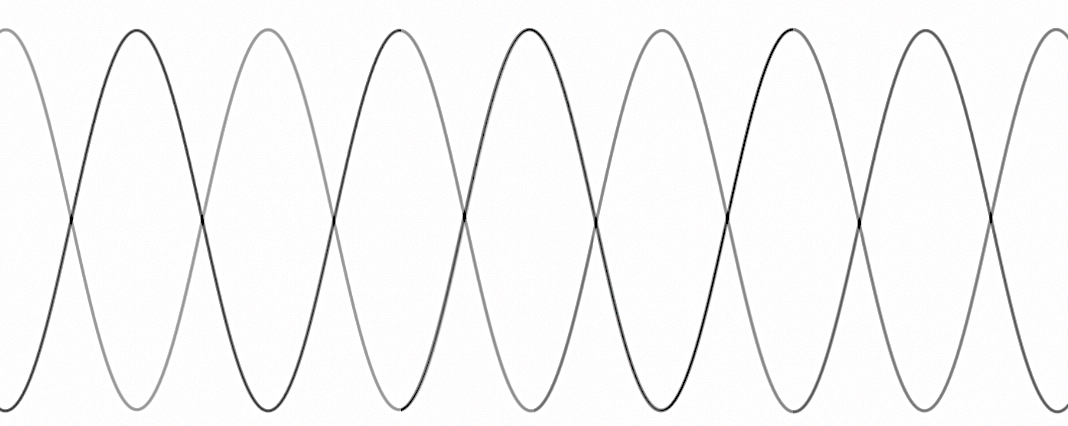 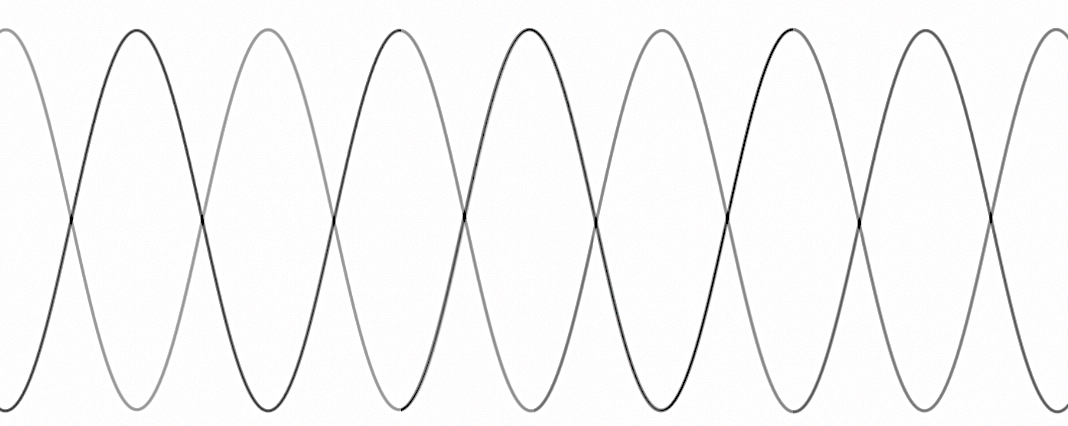 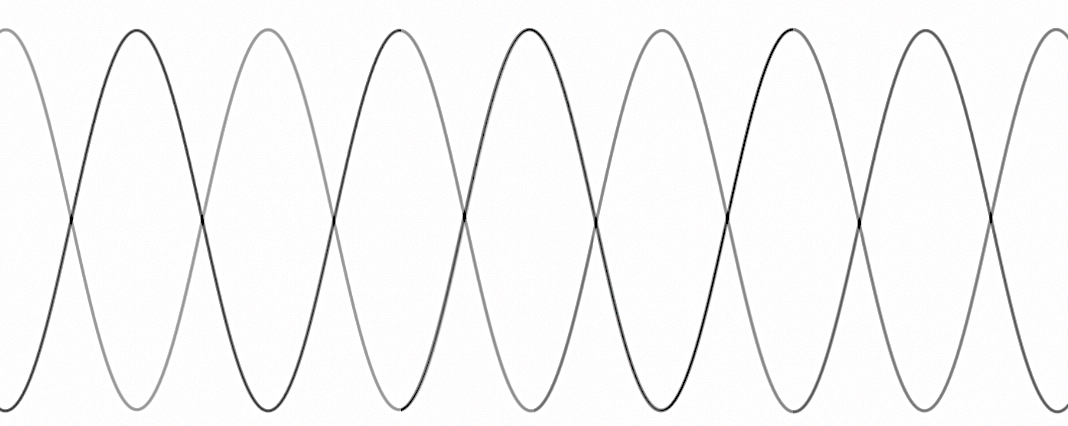 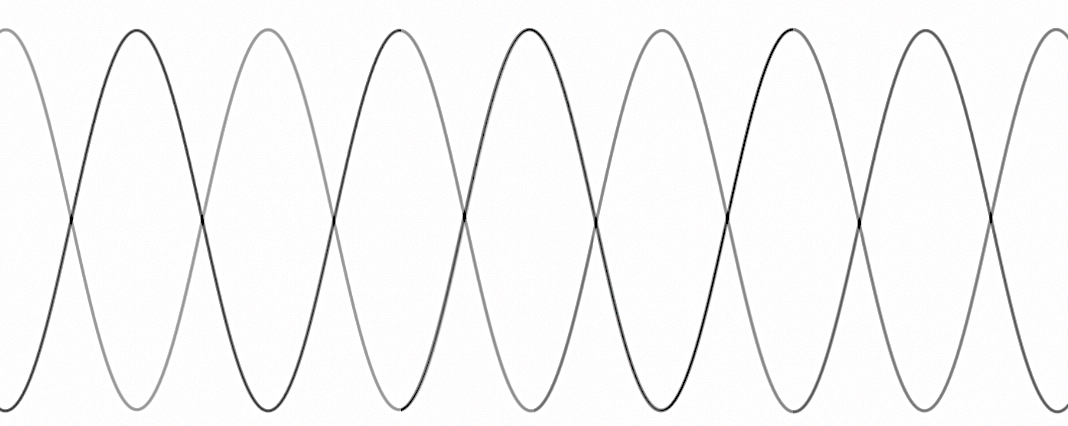 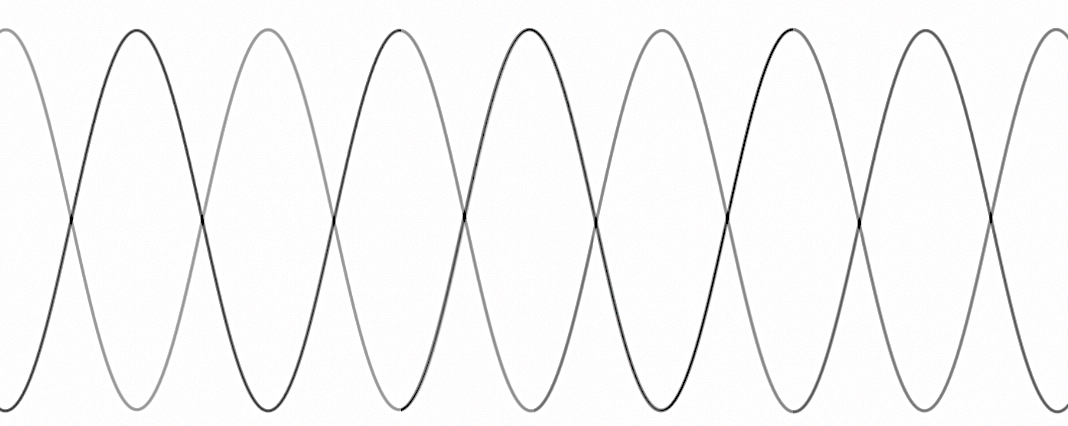 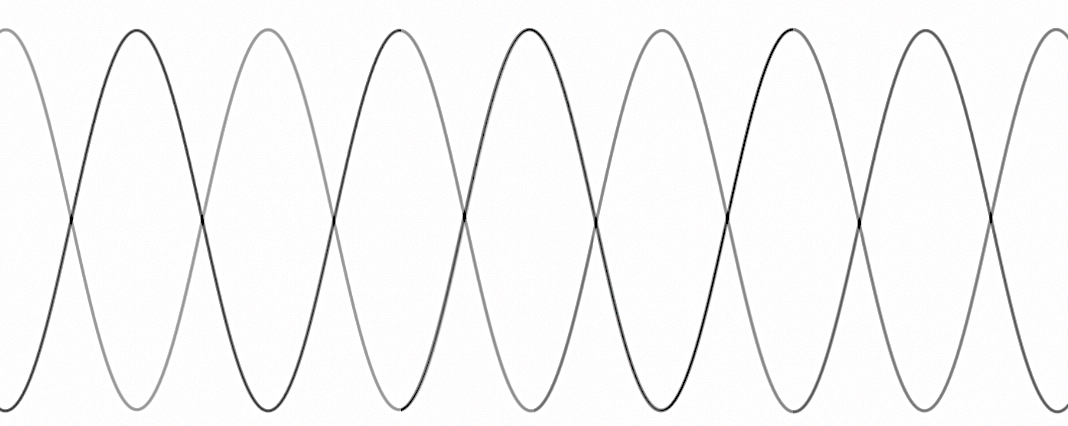 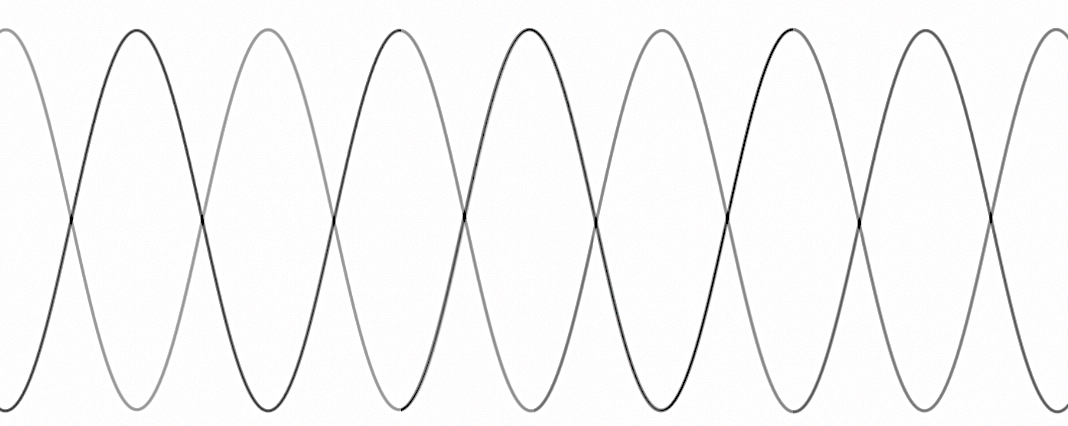 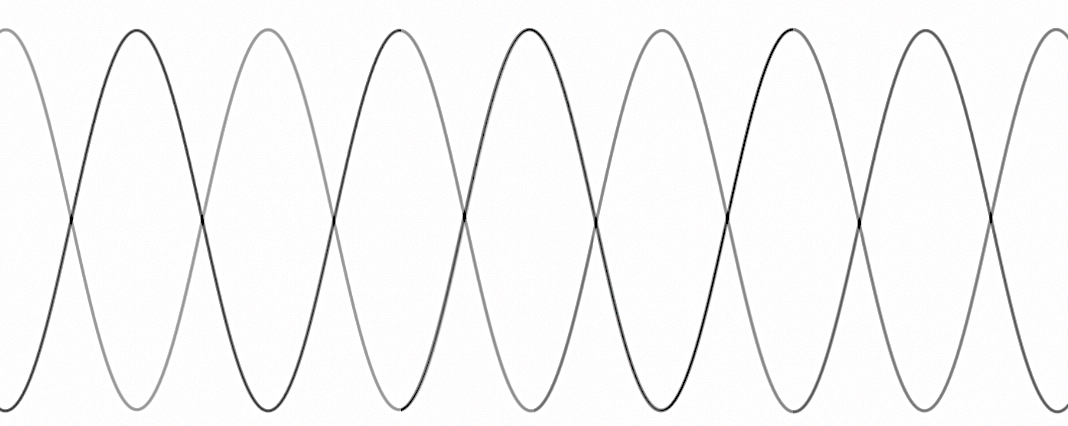 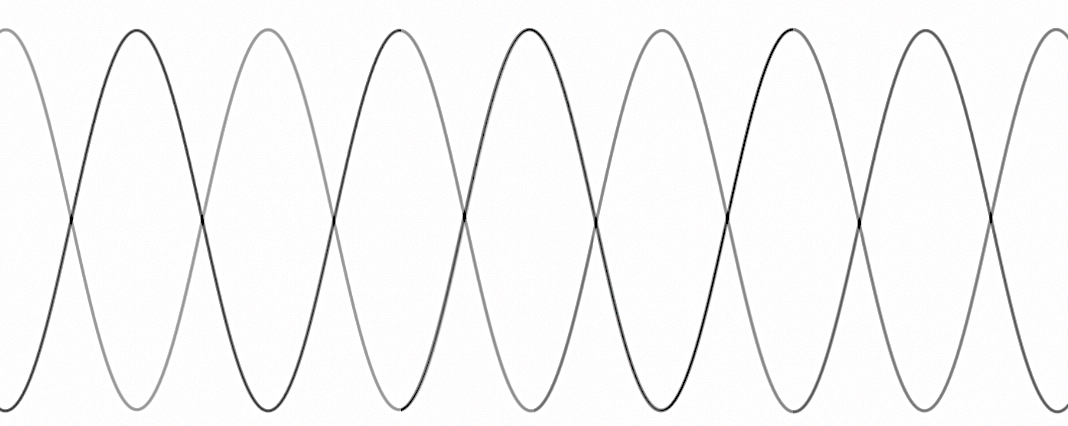 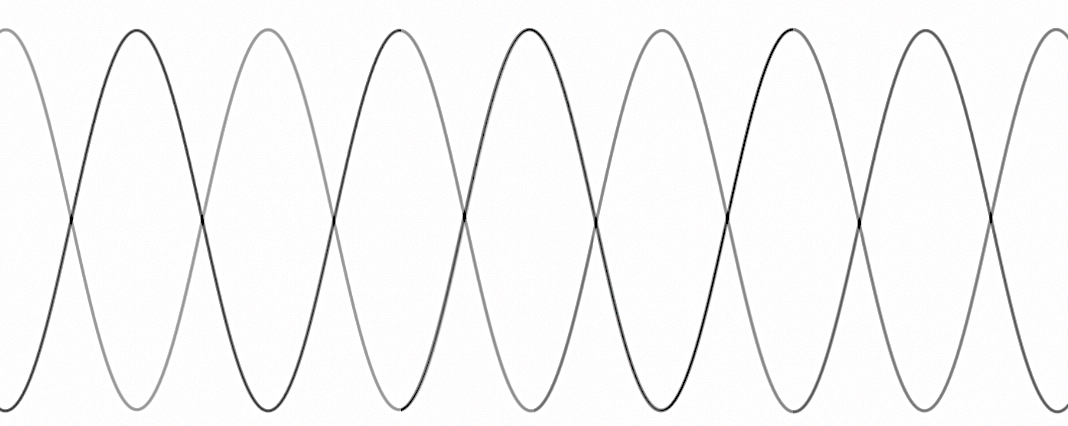 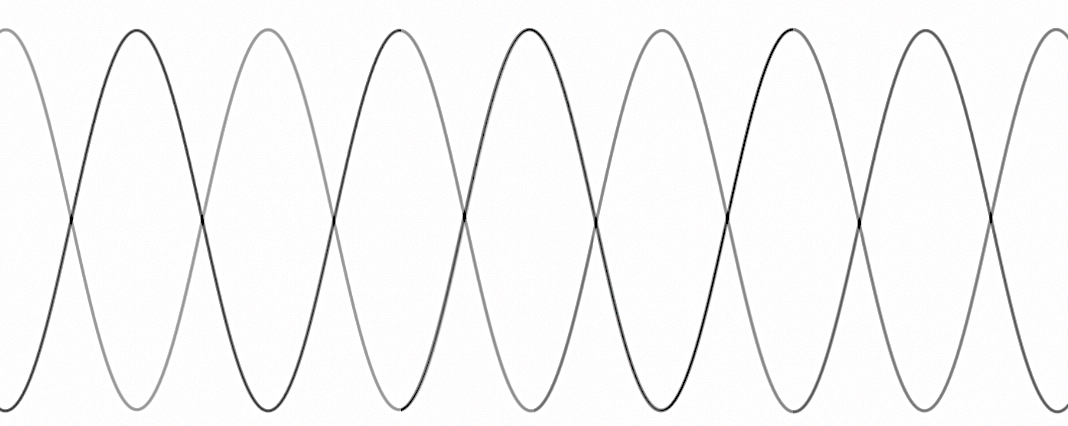 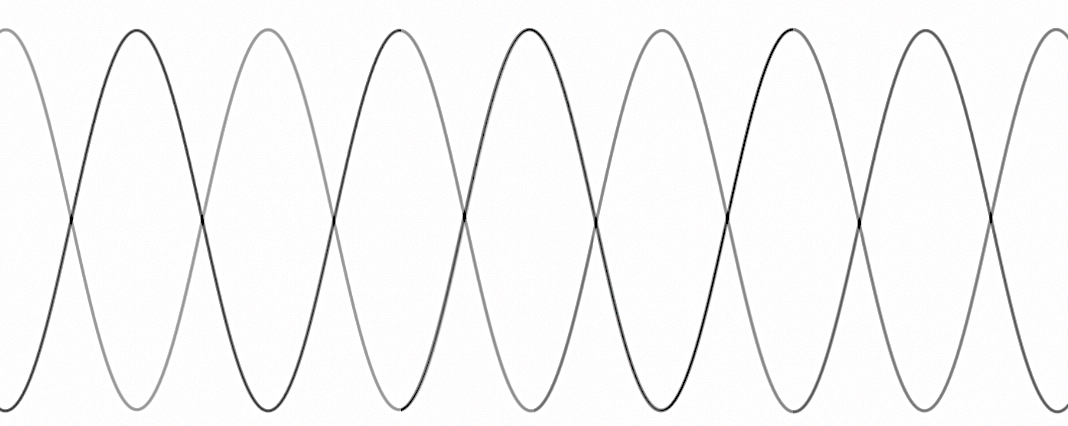 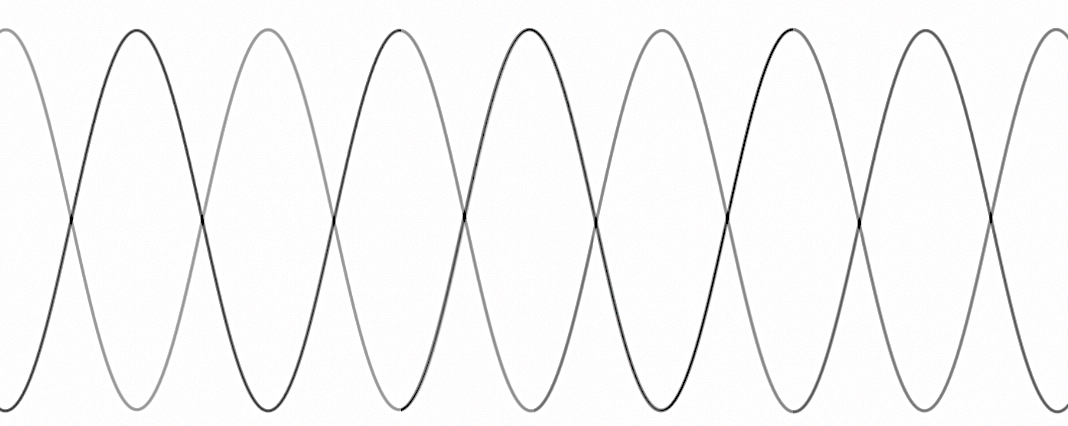 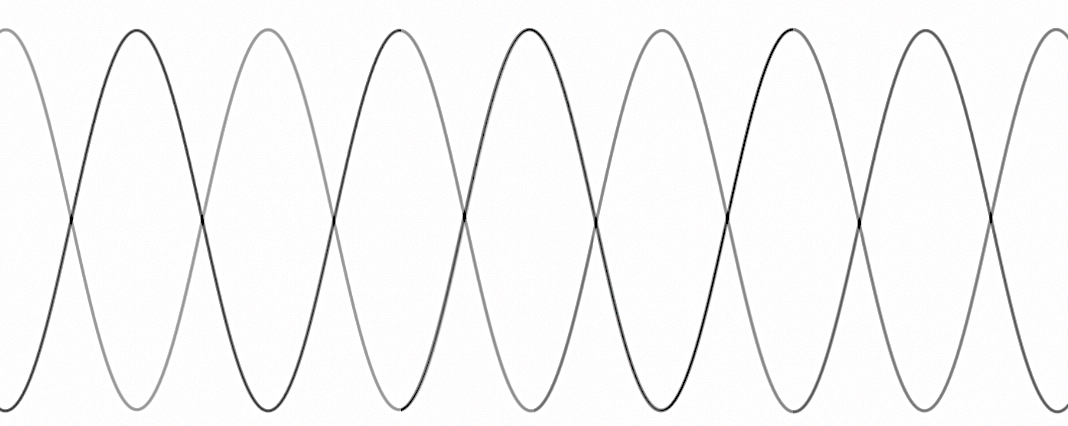 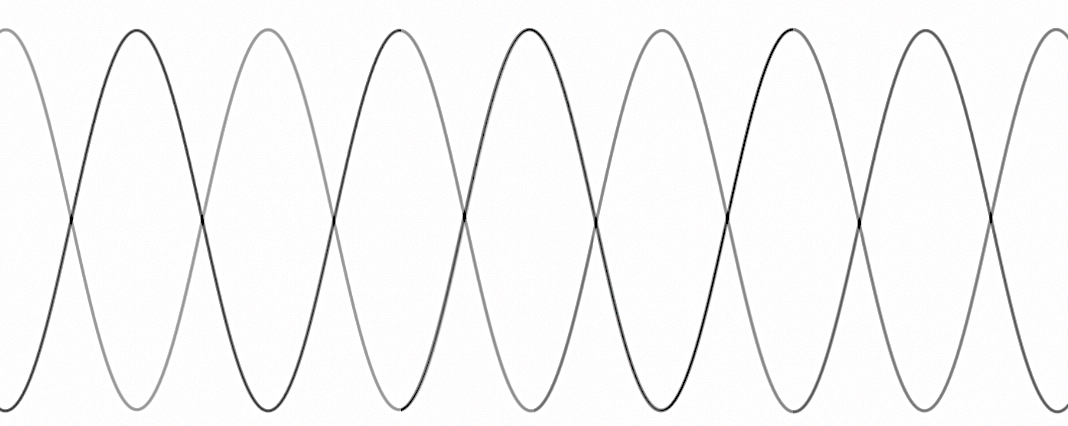 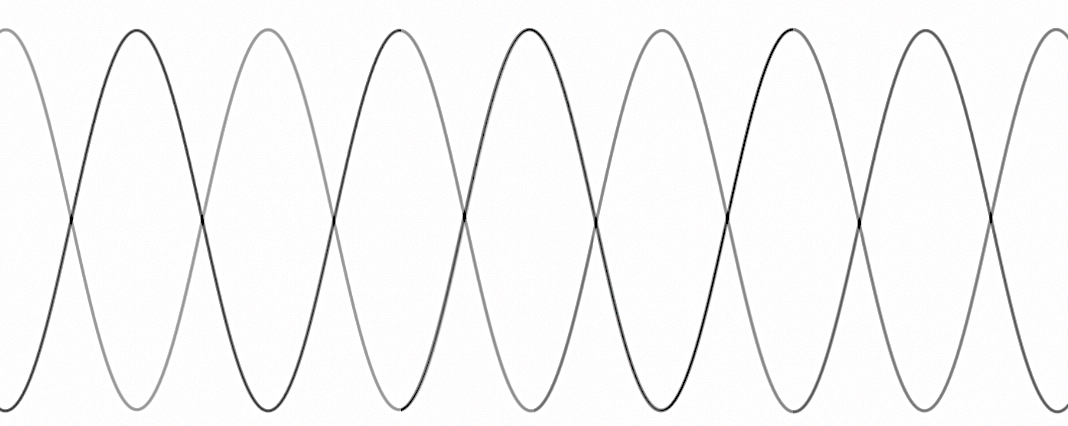 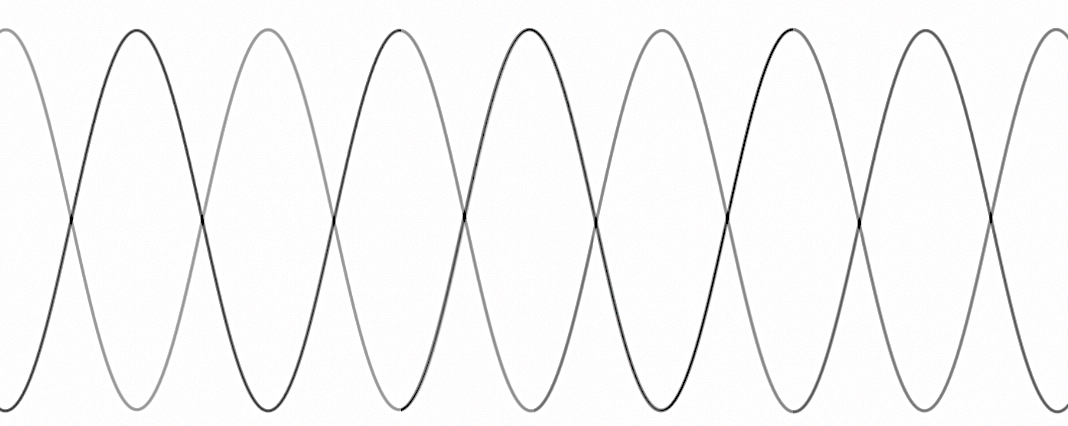 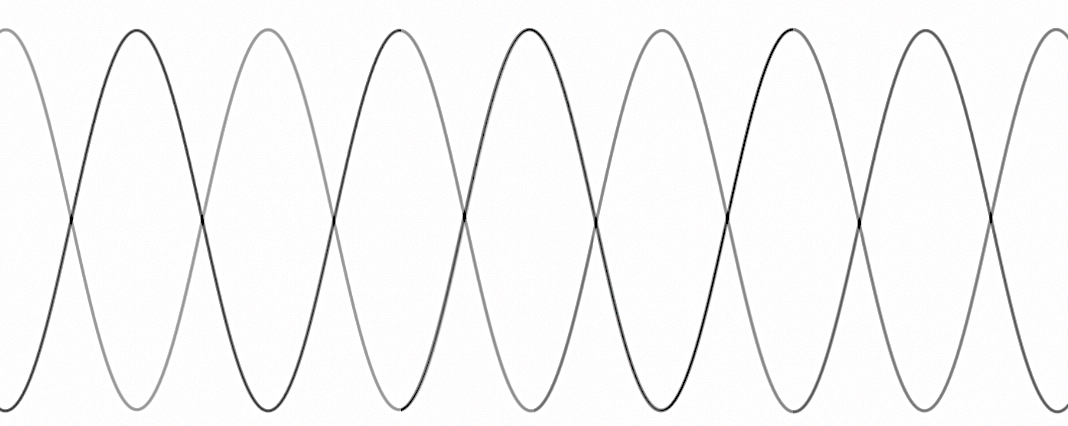 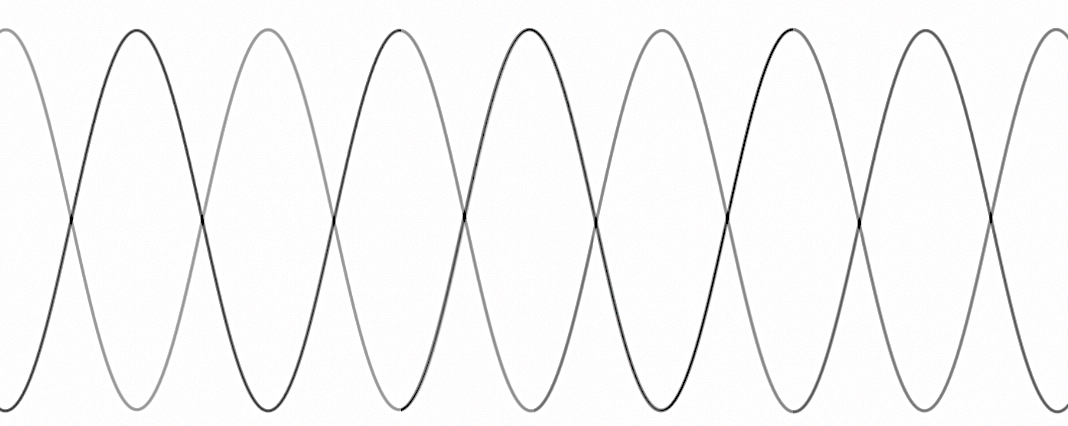 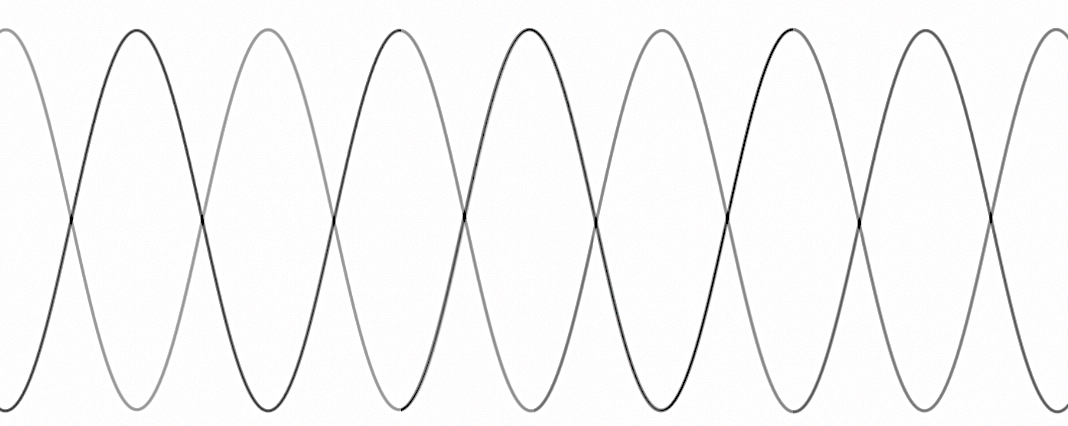 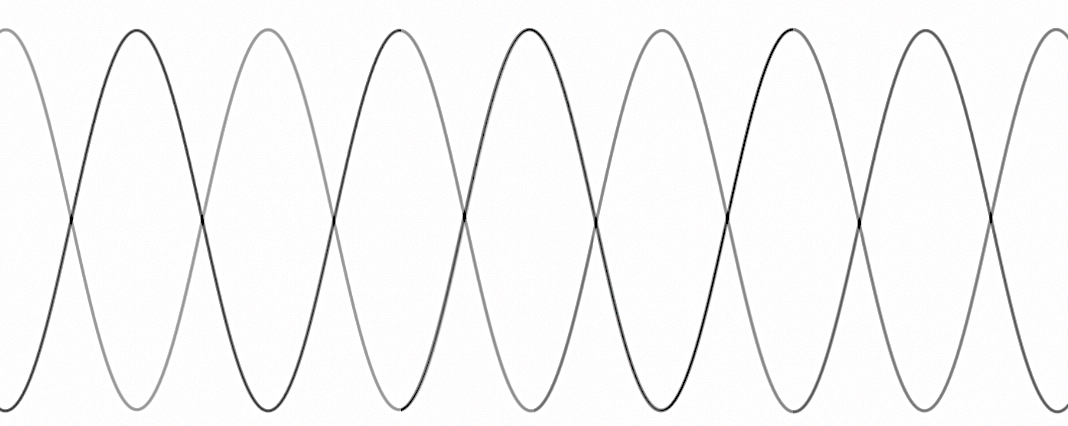 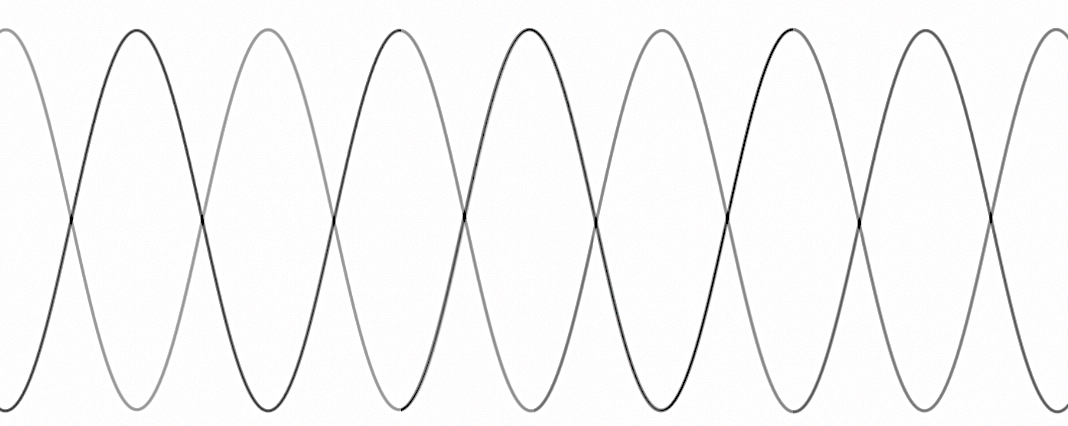 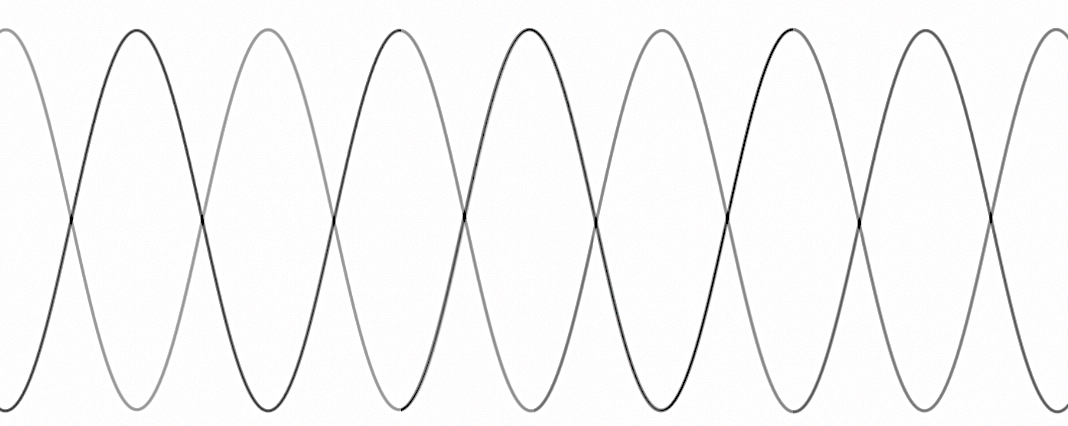 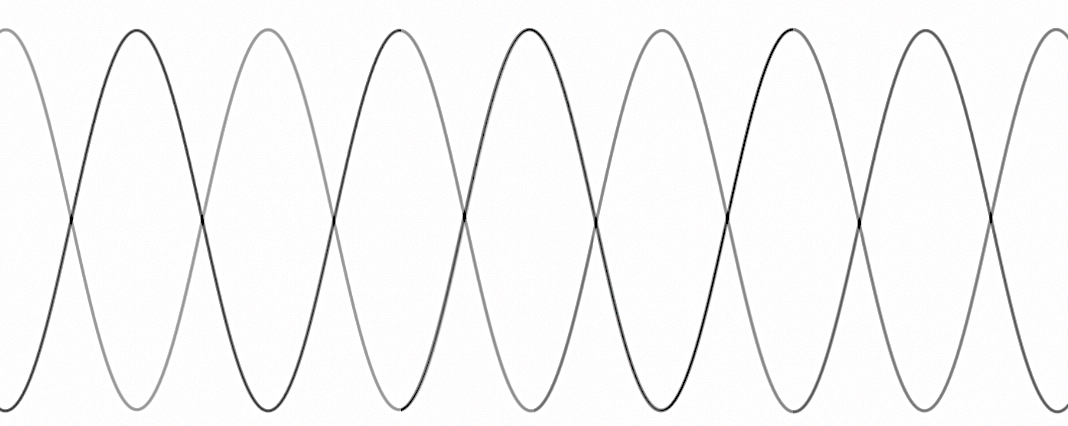 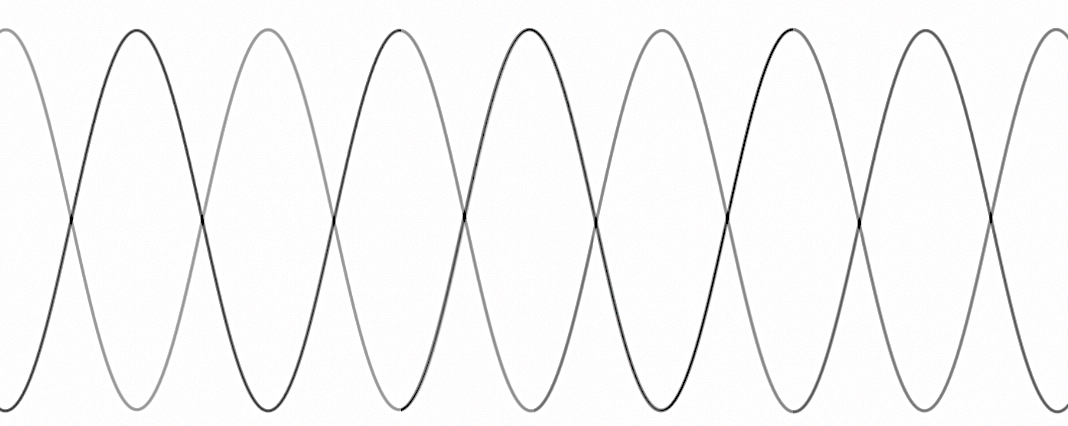 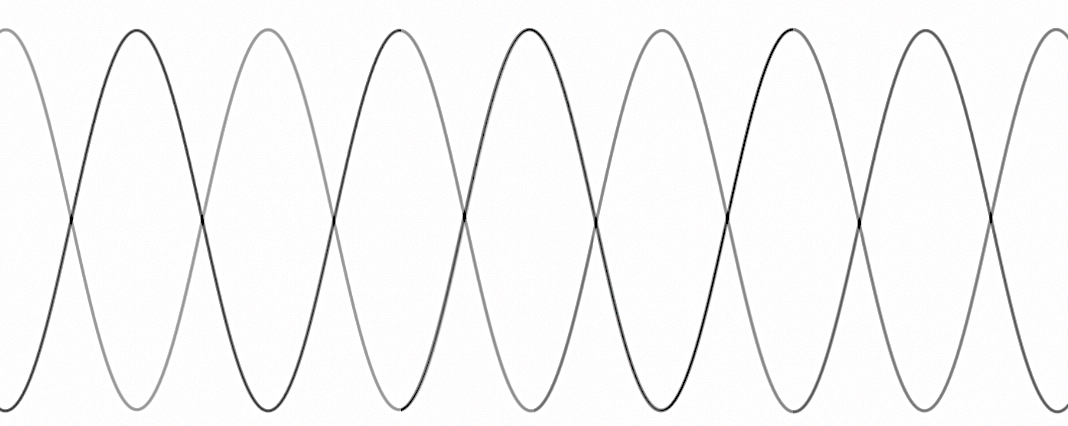 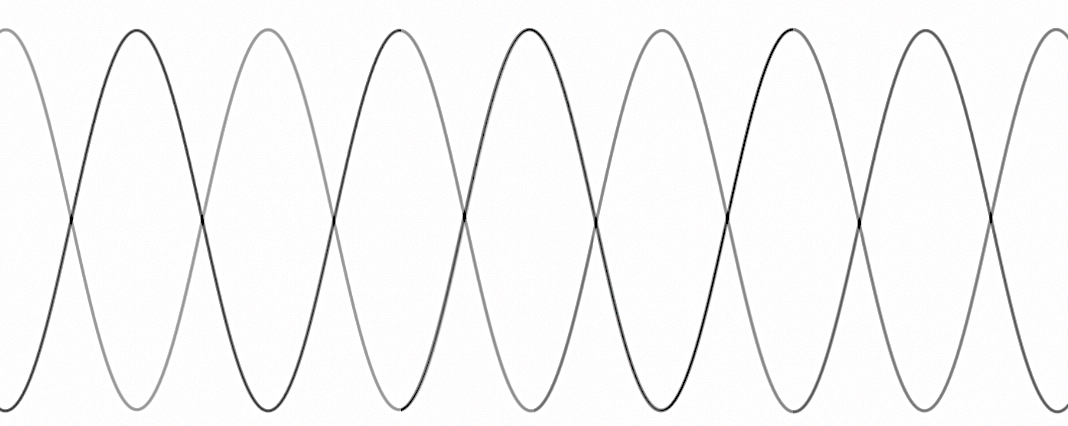 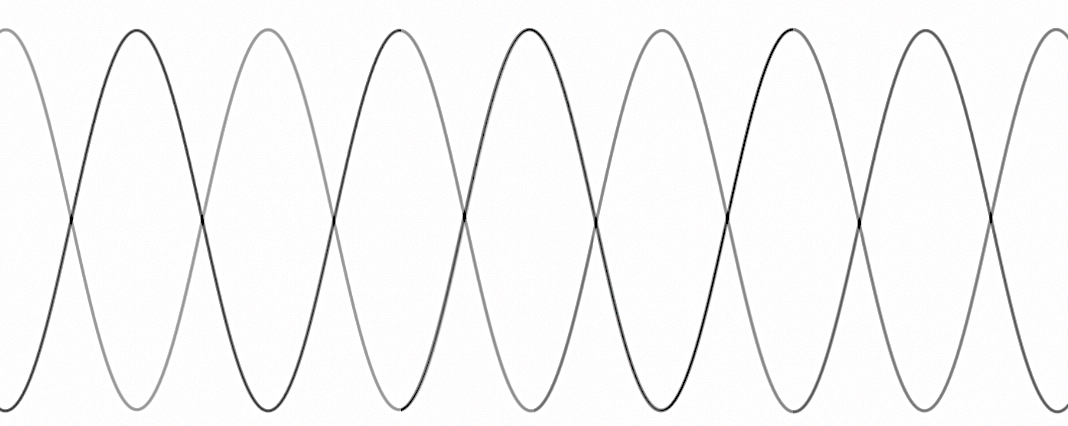 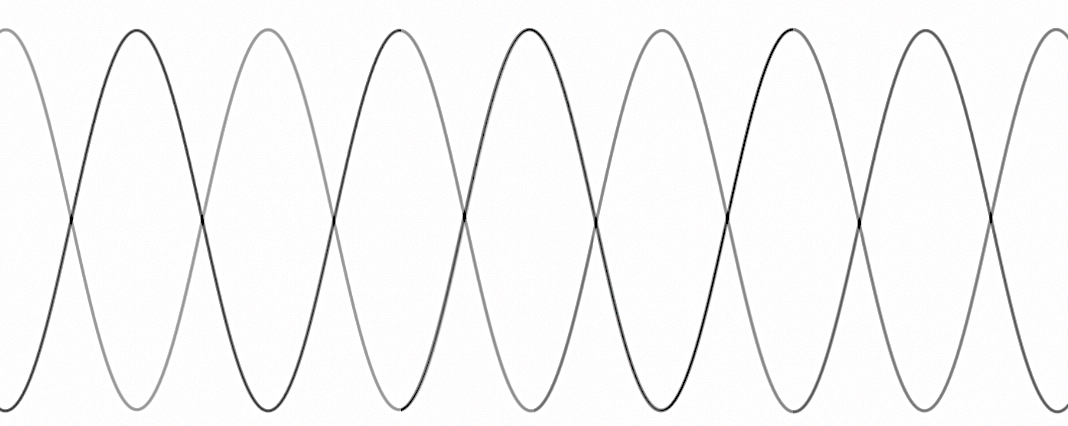 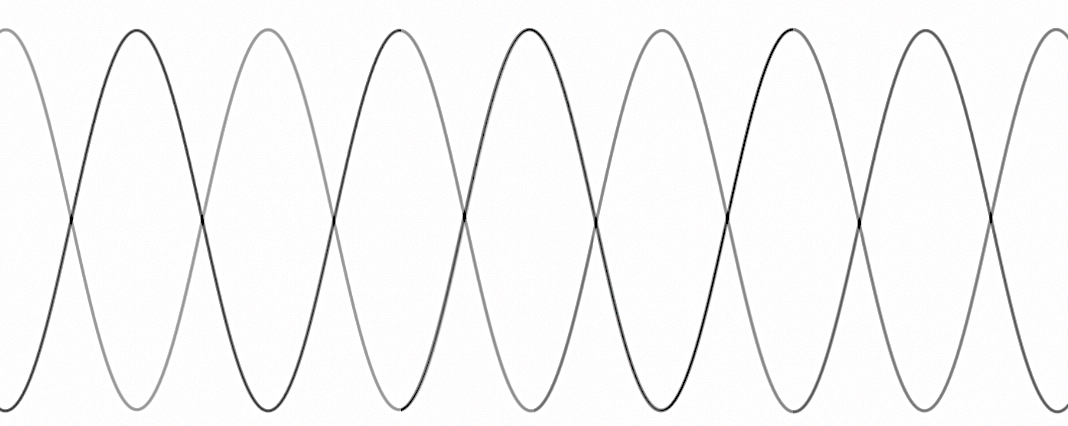 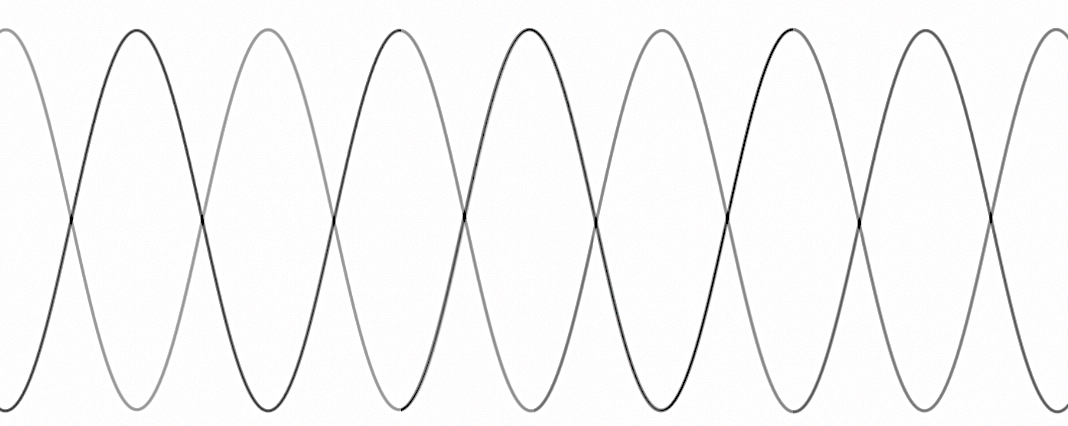 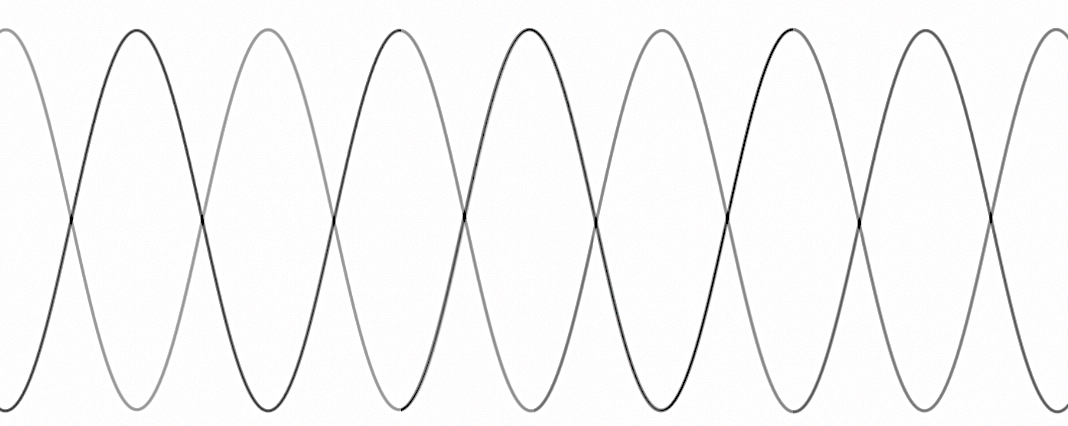 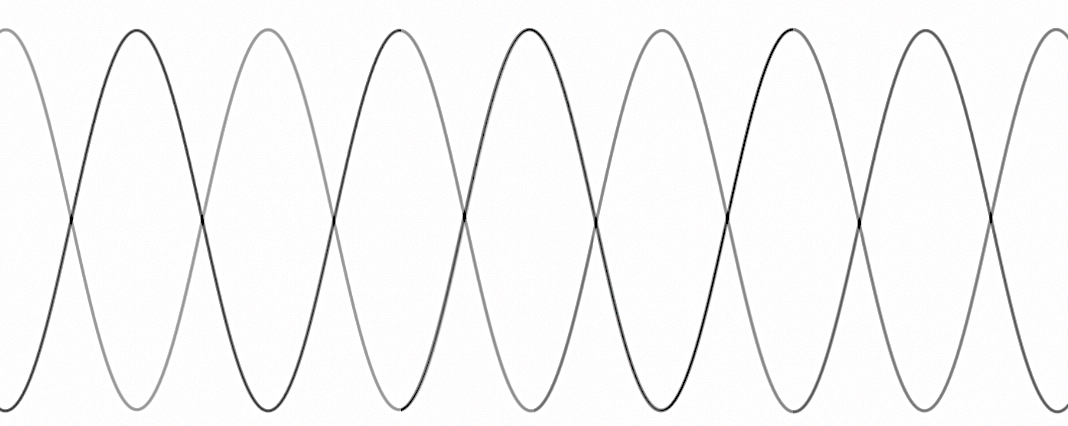 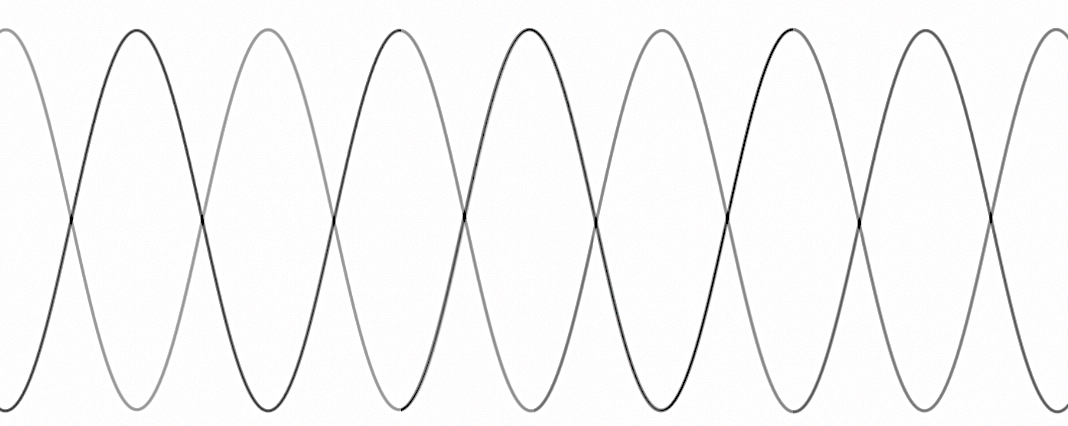 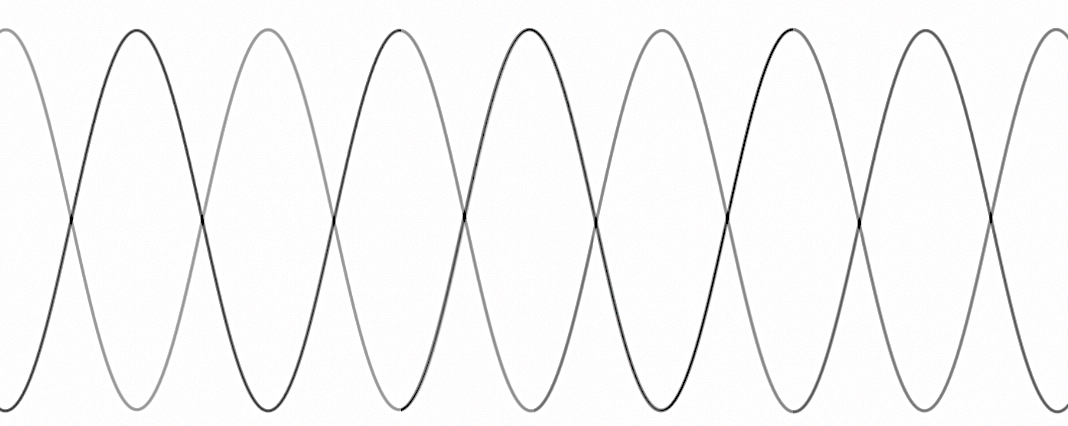 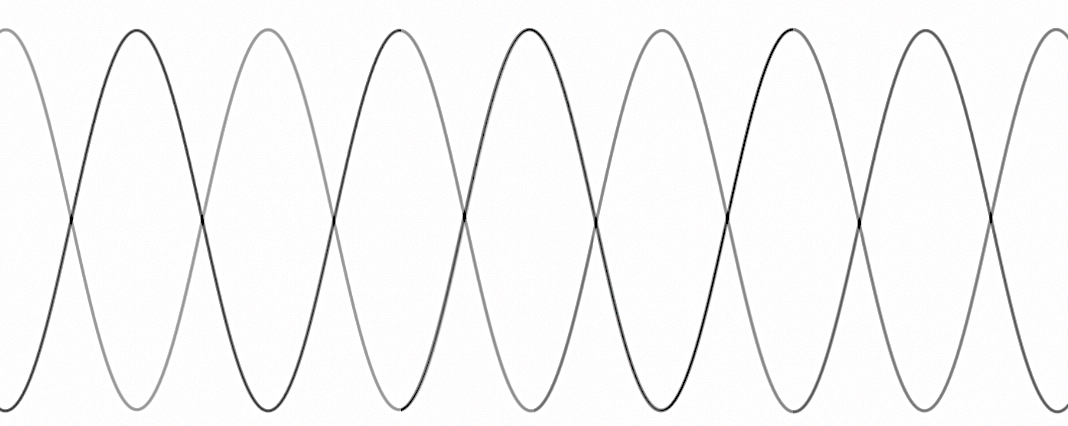 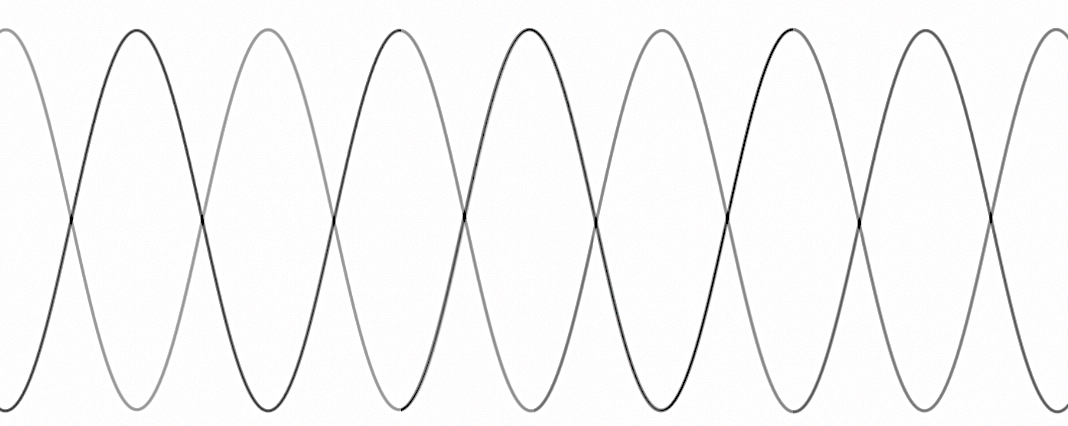 Cyclotron RF 65 MHz
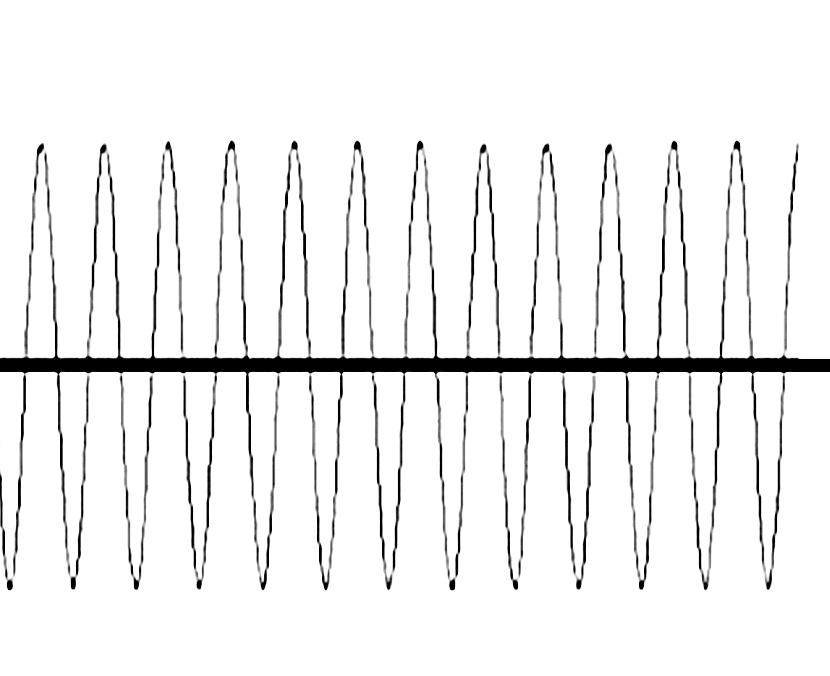 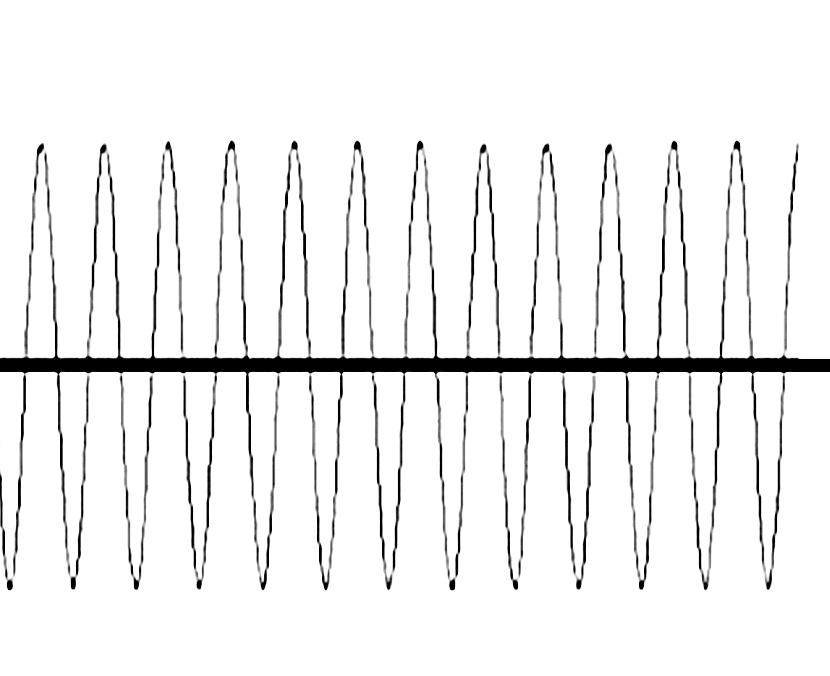 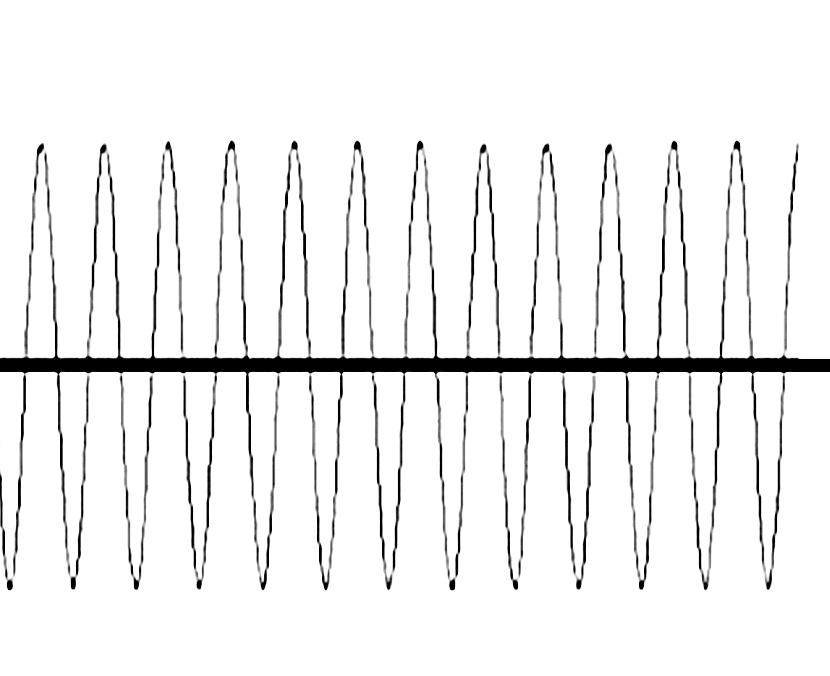 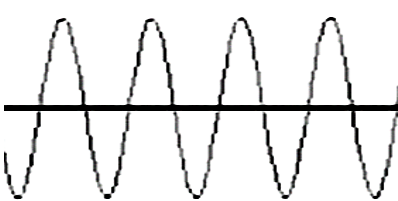 #1
#2
#3
#4
#5
#6
60 RF cycles @ top 250 MeV energy
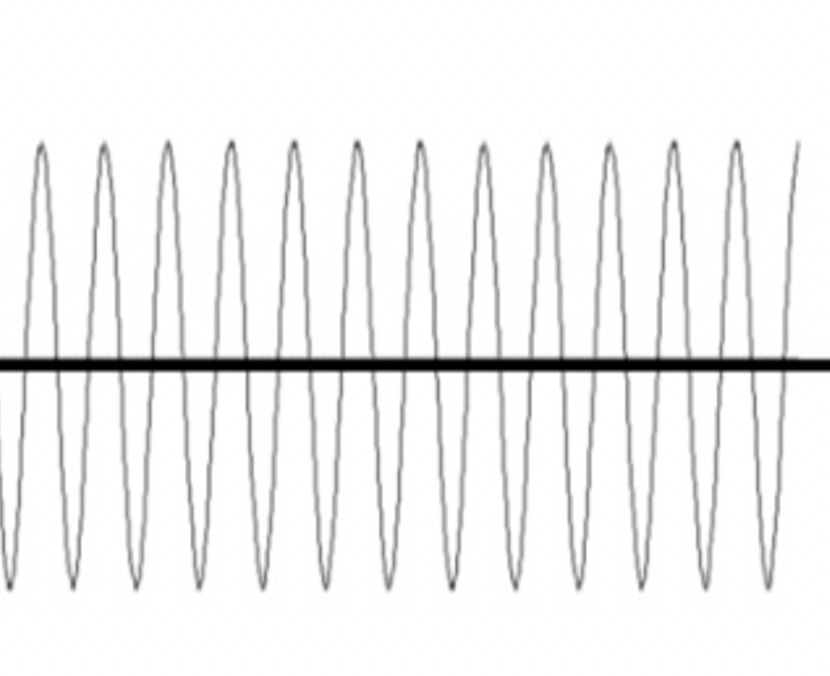 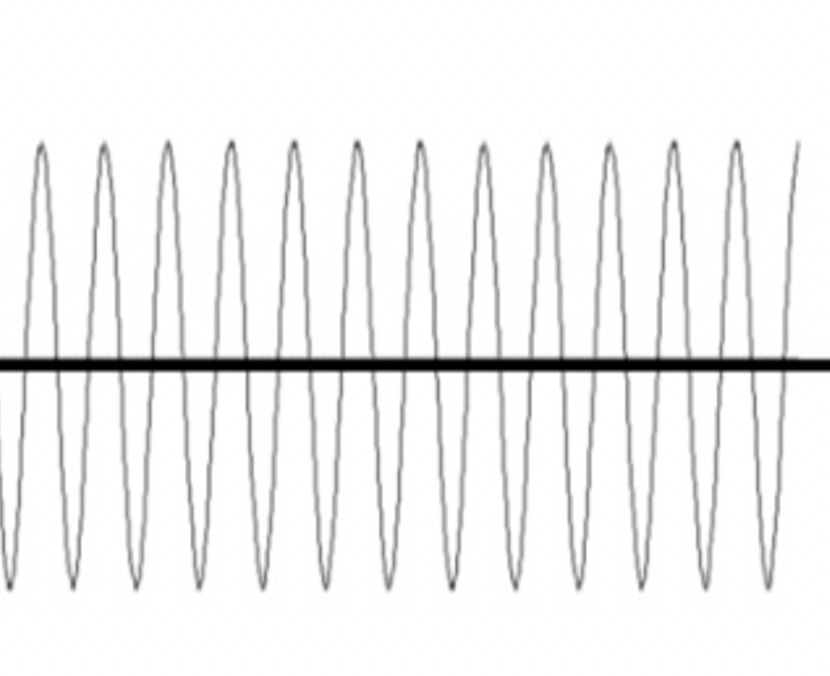 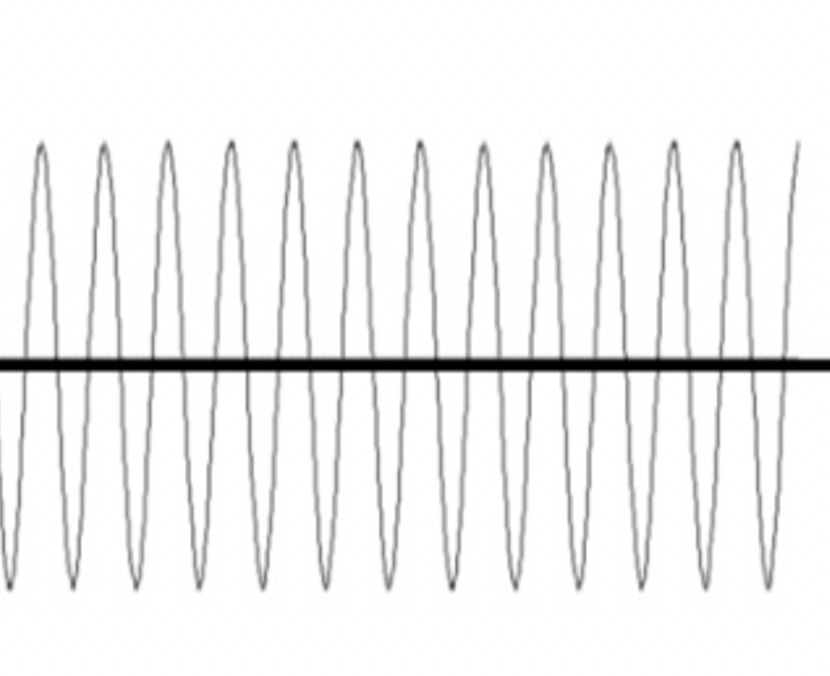 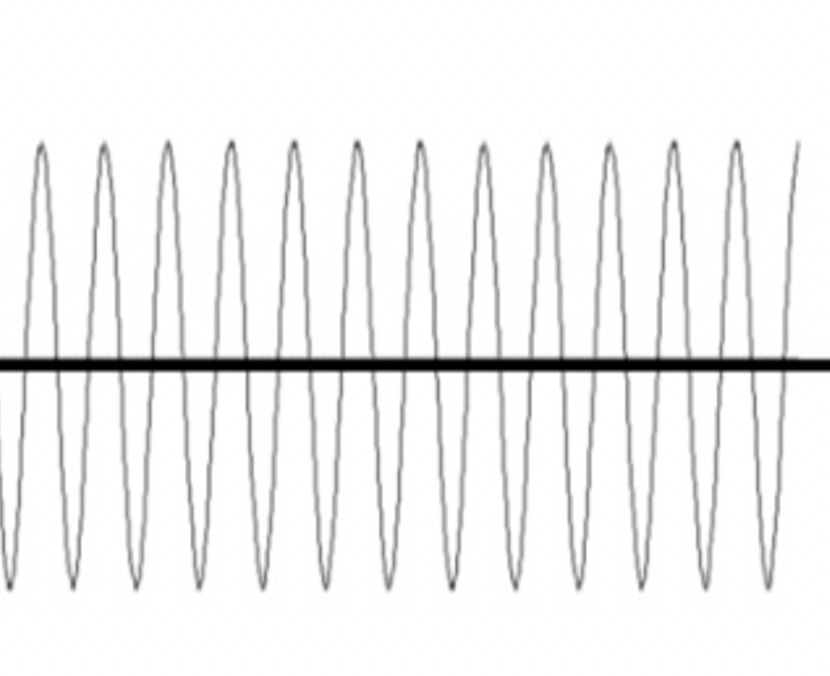 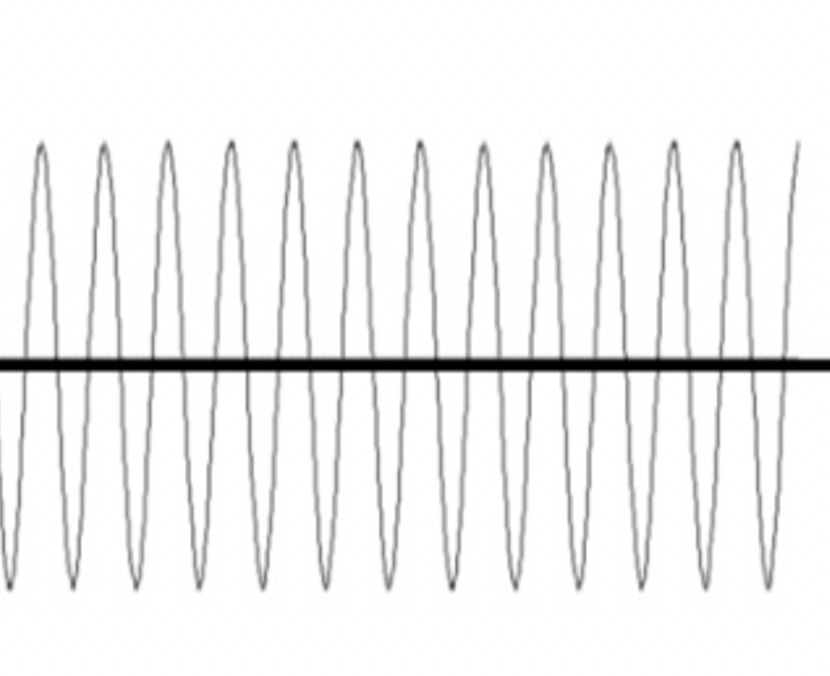 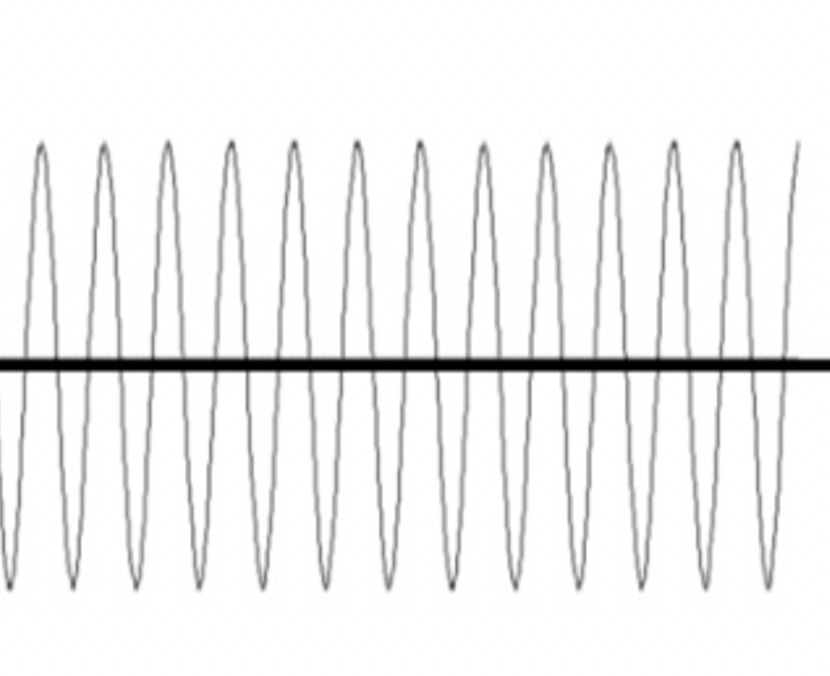 28 bunches
32 cycles=82.05ns
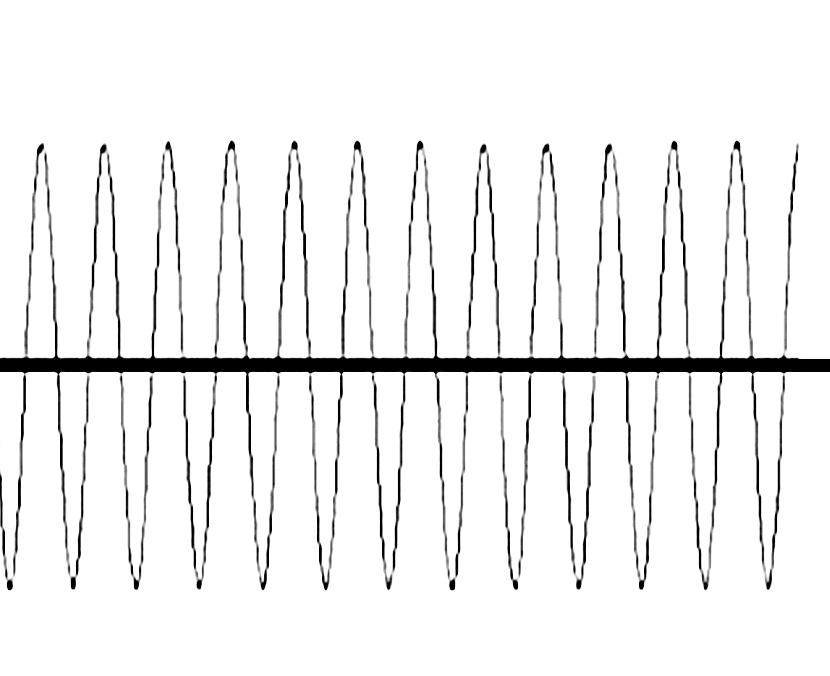 Dejan Trbojevic – FFA 2022 – Tuesday September 27, 2022
18
Acceleration in Fast-Cycling FFA synchrotron Phase Jump acceleration with Pill Box RF Cavities
Michael Blaskiewicz
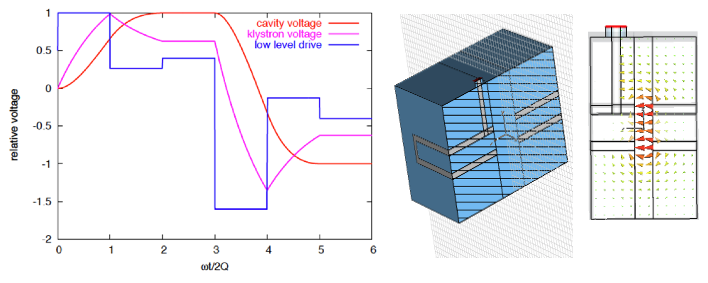 - The Phase Jump Acceleration (PJA) method is proposed by M. Blaskiewicz and follows a previous proposal by D. Boussard from CERN. 
Acceleration is performed by adjusting the RF phase each turn. The phase jump during acceleration with a fixed frequency. The RF frequency needs to be in a high range, ~370-395 MHz, because of the required large number of RF cycles between the passages of bunches, to achieve higher values of Q. The basic idea is to accelerate a train of bunches with a gap. During the gap the RF phase is adjusted so that when next the bunch train arrives, the phase is correct for acceleration.
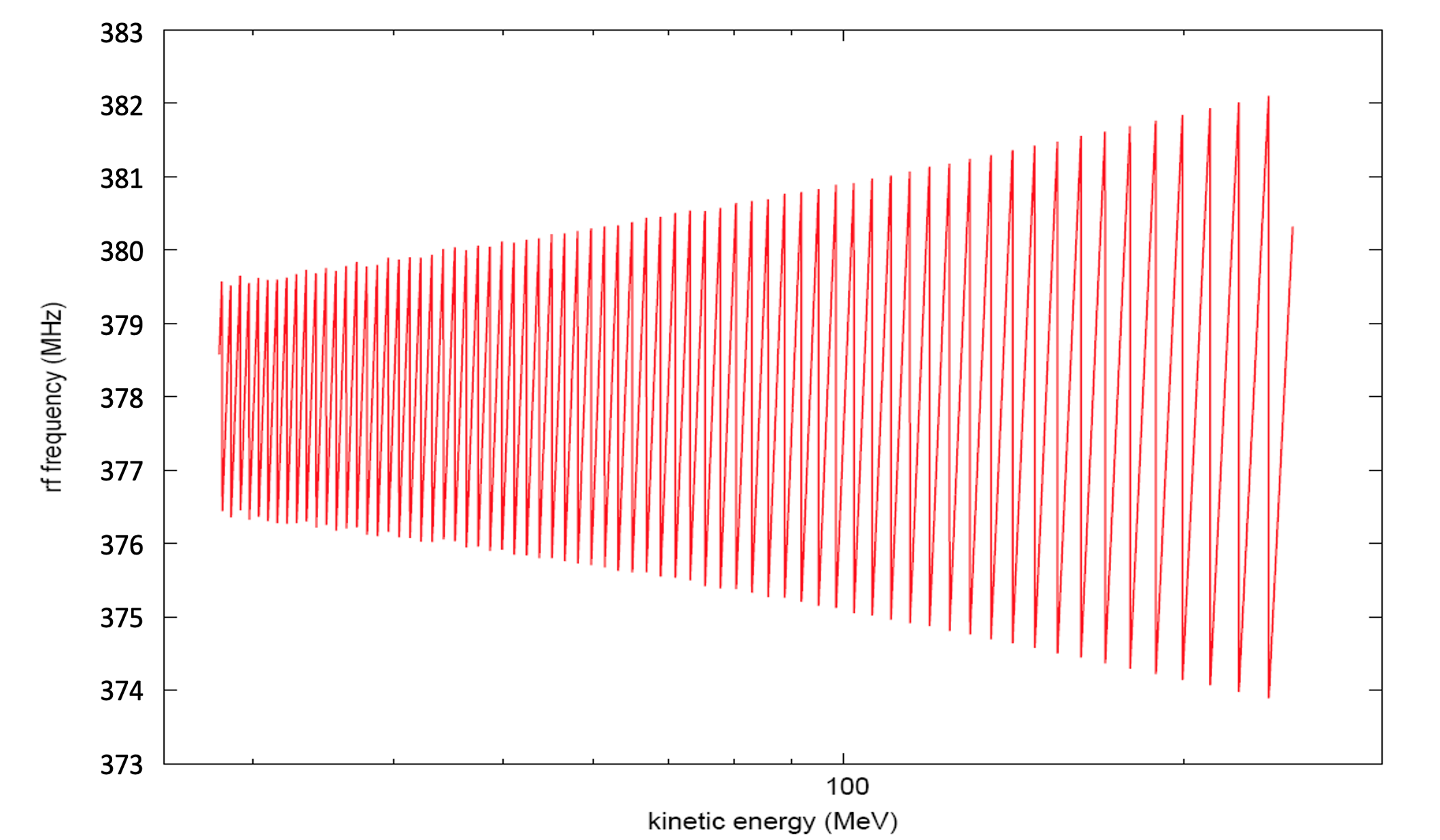 Dejan Trbojevic – FFA 2022 – Tuesday September 27, 2022
19
Orbits and betatron function in the Arc Cell
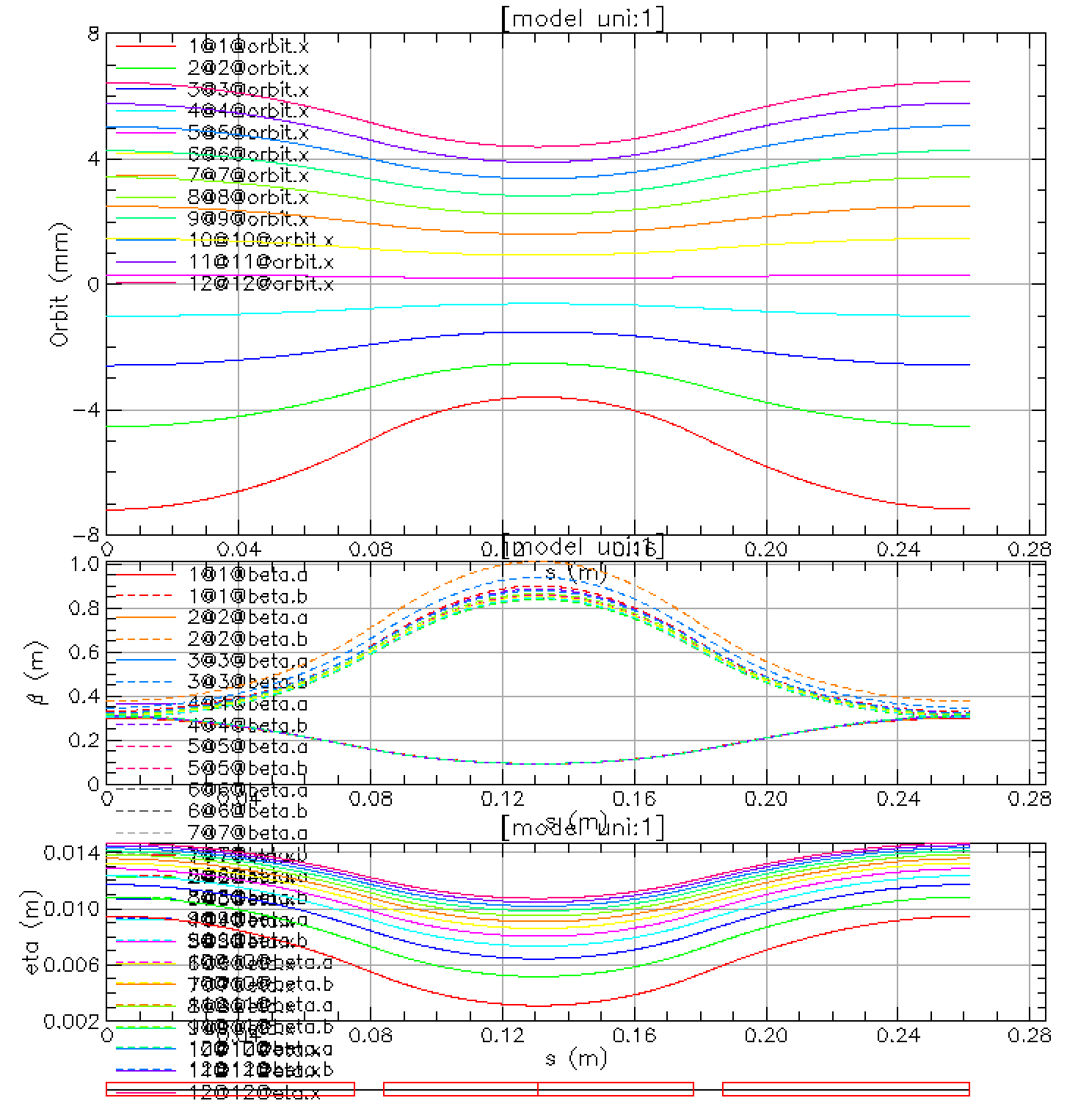 Dejan Trbojevic – FFA 2022 – Tuesday September 27, 2022
20
Permanent Magnets with additional Multipoles
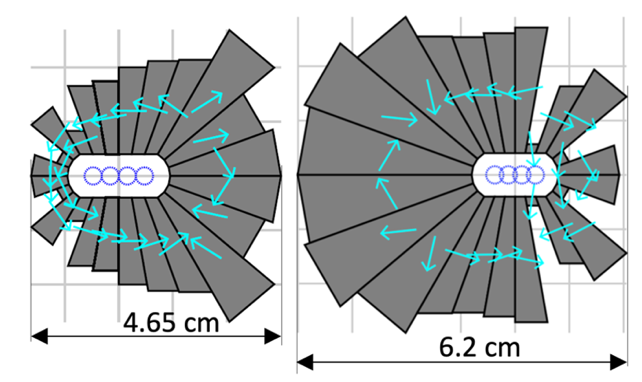 Dejan Trbojevic – FFA 2022 – Tuesday September 27, 2022
21
Extended kinetic energy range from 10 – 250 MeV
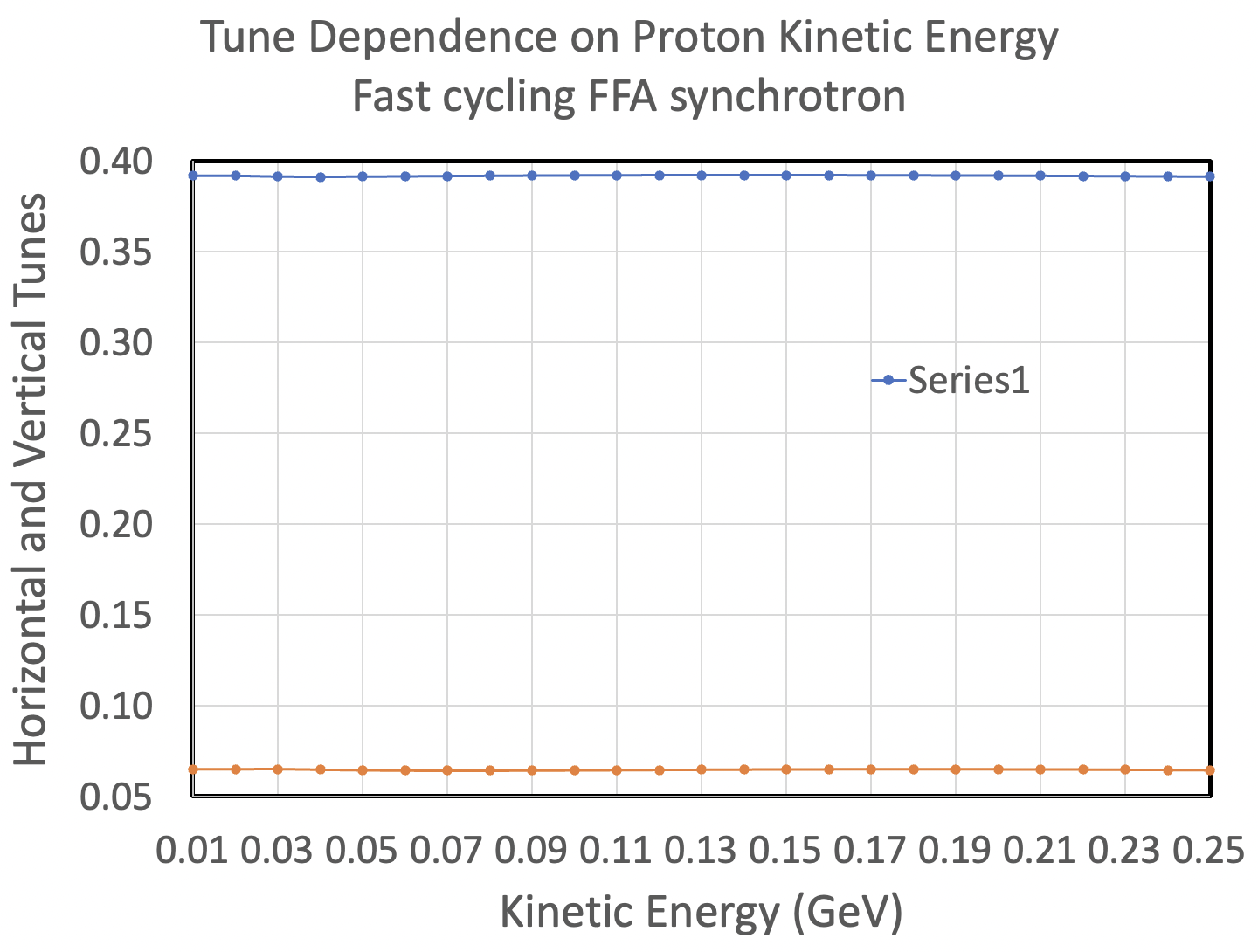 Initial Design of  Focusing 
combined function magnet
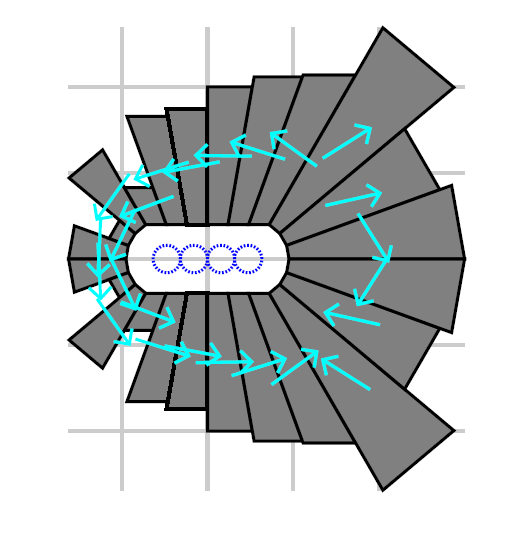 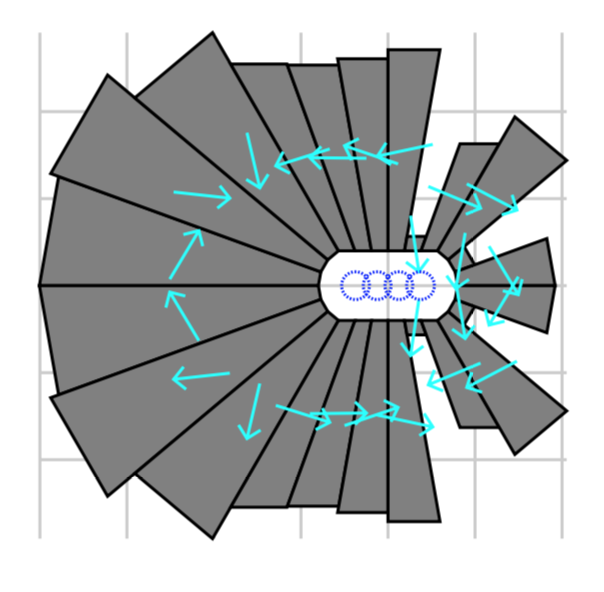 Initial results for tunes vs. energy. Usual FFA design cannot get this energy range and tunes vary from initial 0.38 down to 0.04. This dependence removes crossing multiple resonances and increase of the beam emittance or beam loss.
Initial Design of  Defocusing 
combined function magnet
6 cm
Dejan Trbojevic – FFA 2022 – Tuesday September 27, 2022
22
Orbits in the FFA synchrotron After Dynamical Aperture Improvements
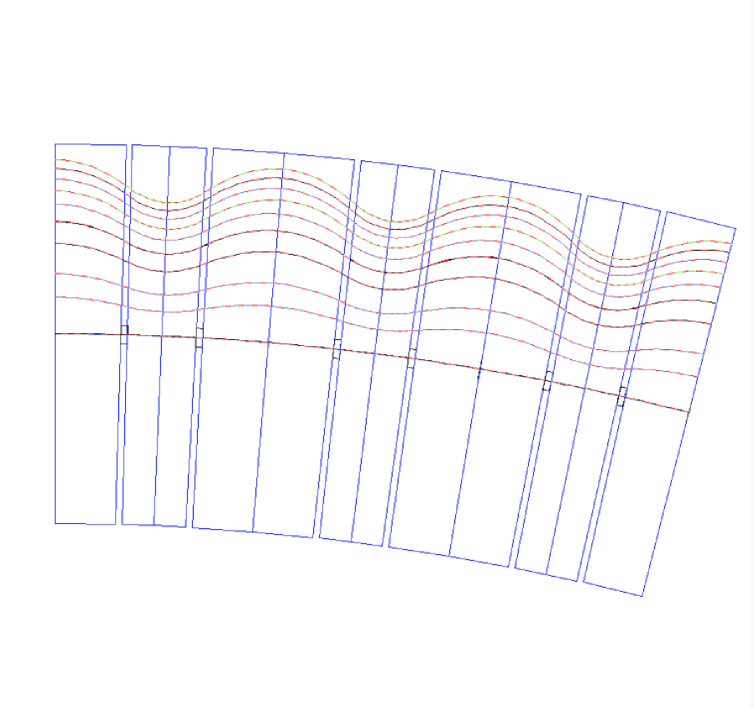 25 -40 mm
0 mm
Dejan Trbojevic – FFA 2022 – Tuesday September 27, 2022
23
Tunes on Energy Dependence
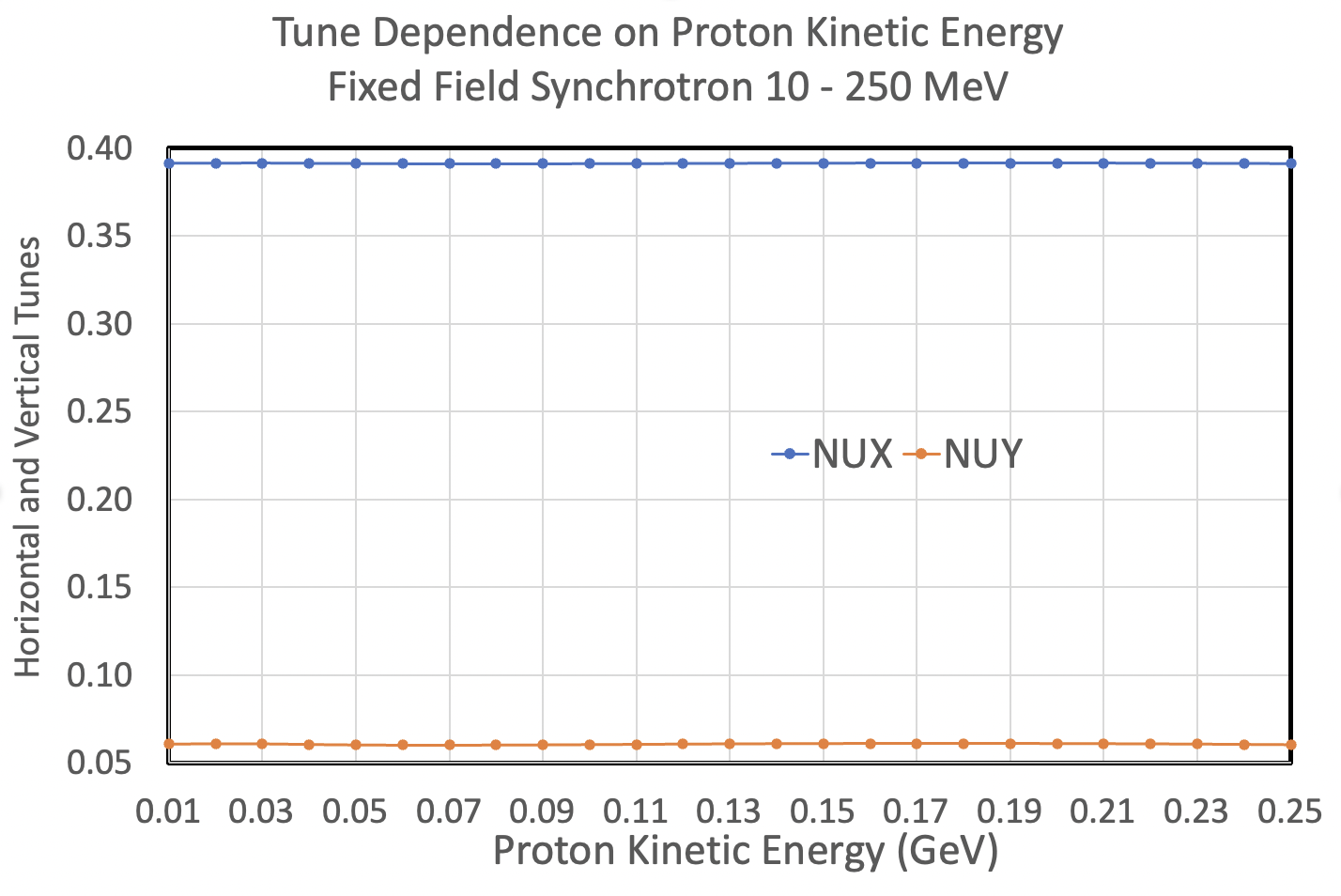 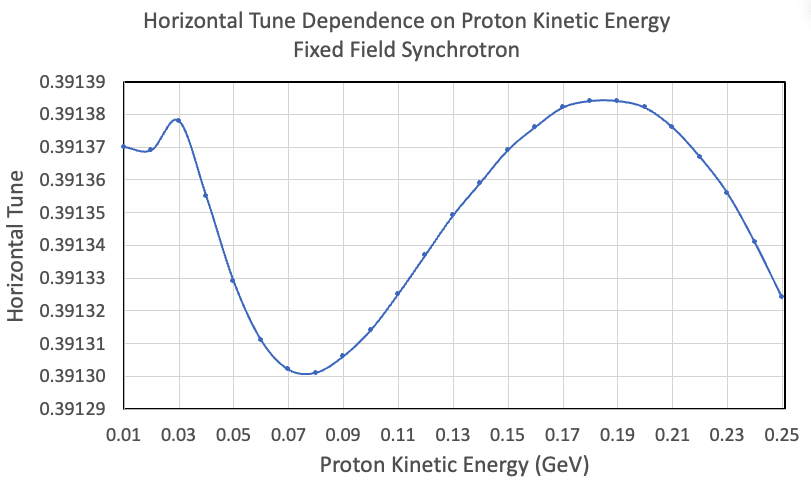 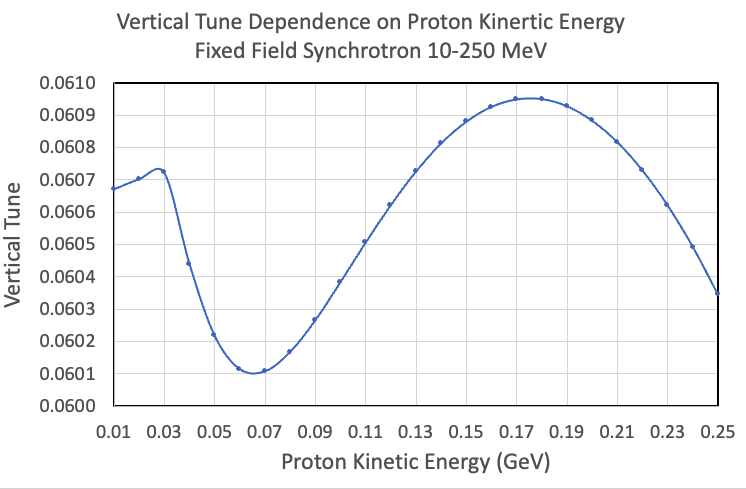 Dejan Trbojevic – FFA 2022 – Tuesday September 27, 2022
24
Dynamical Aperture Studies
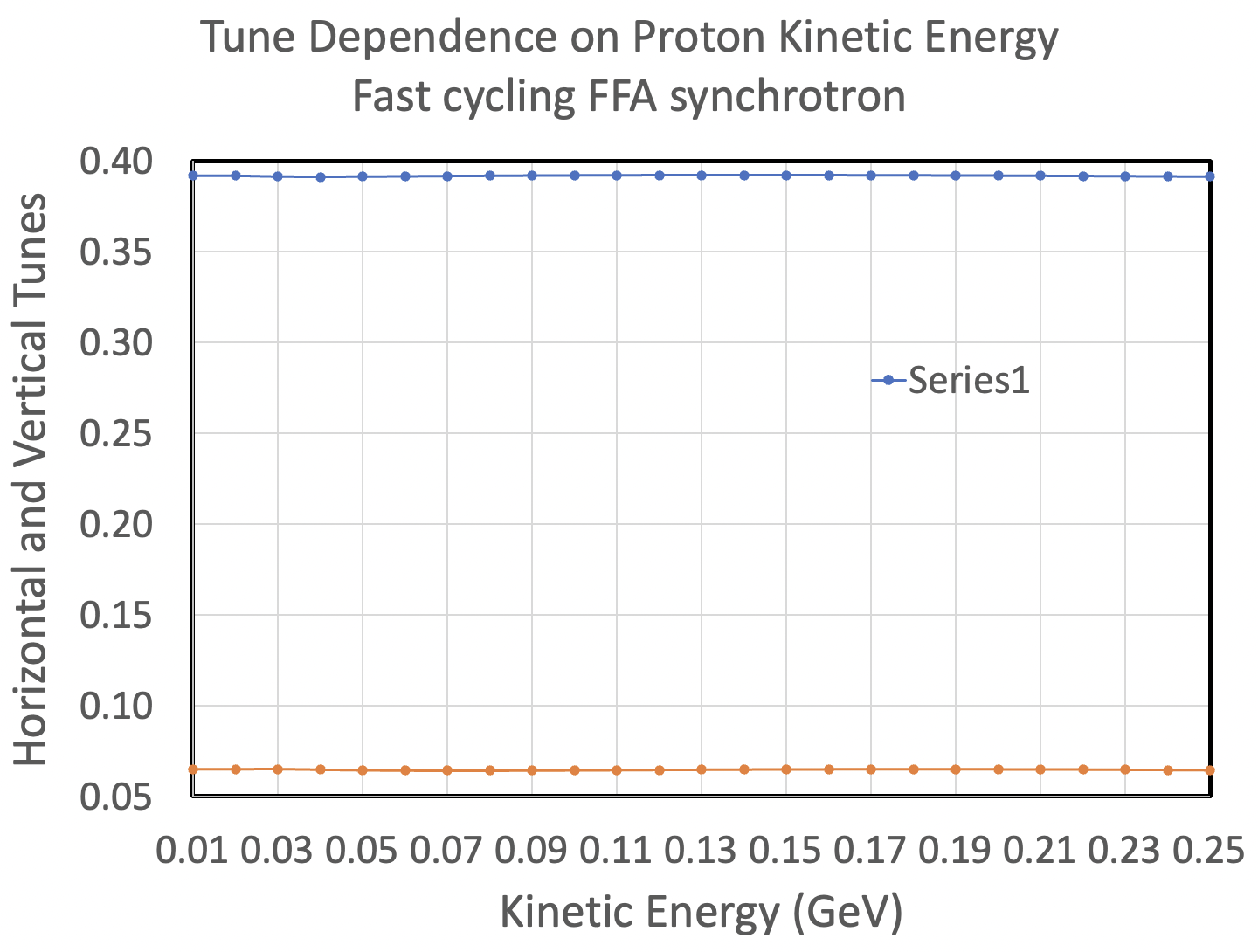 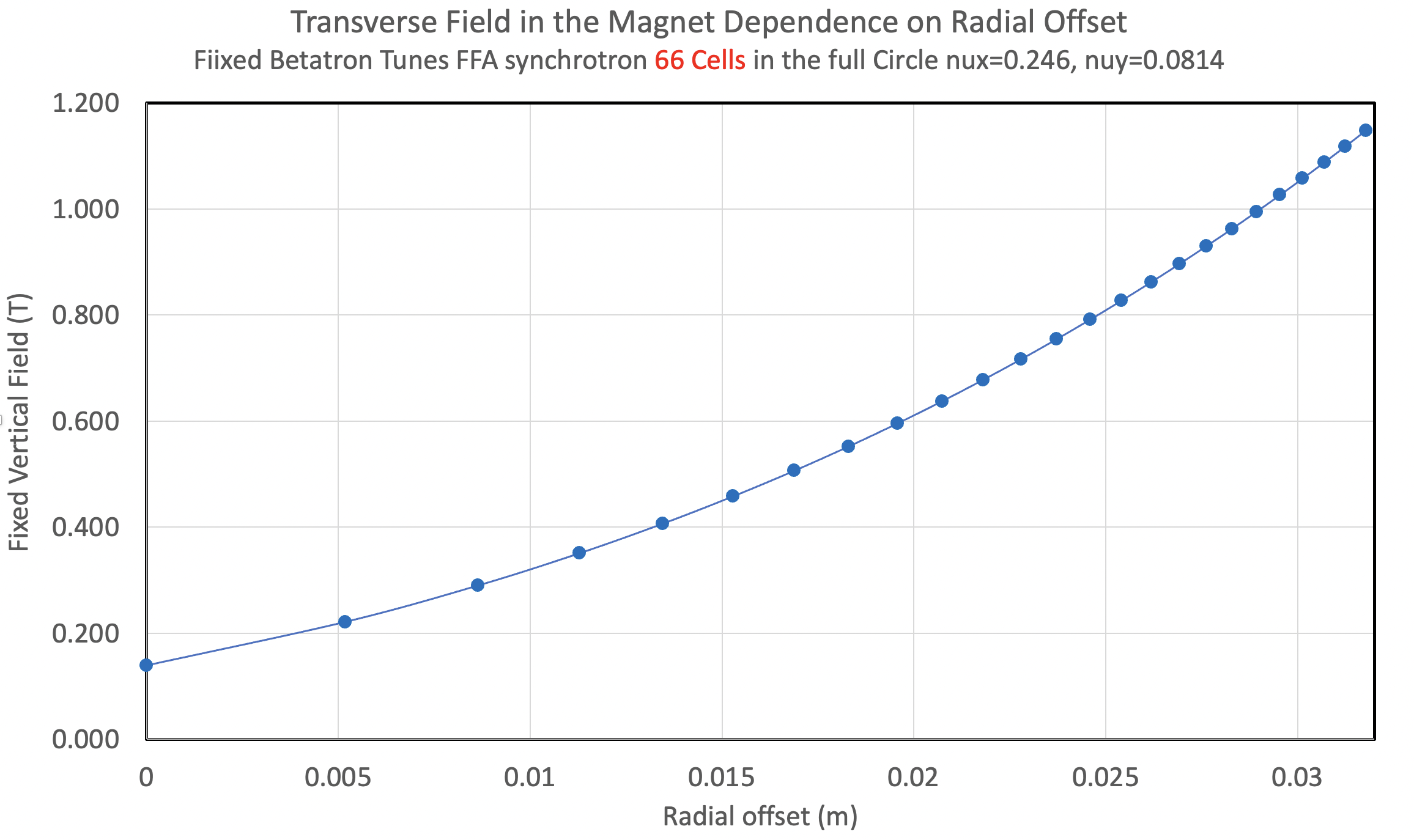 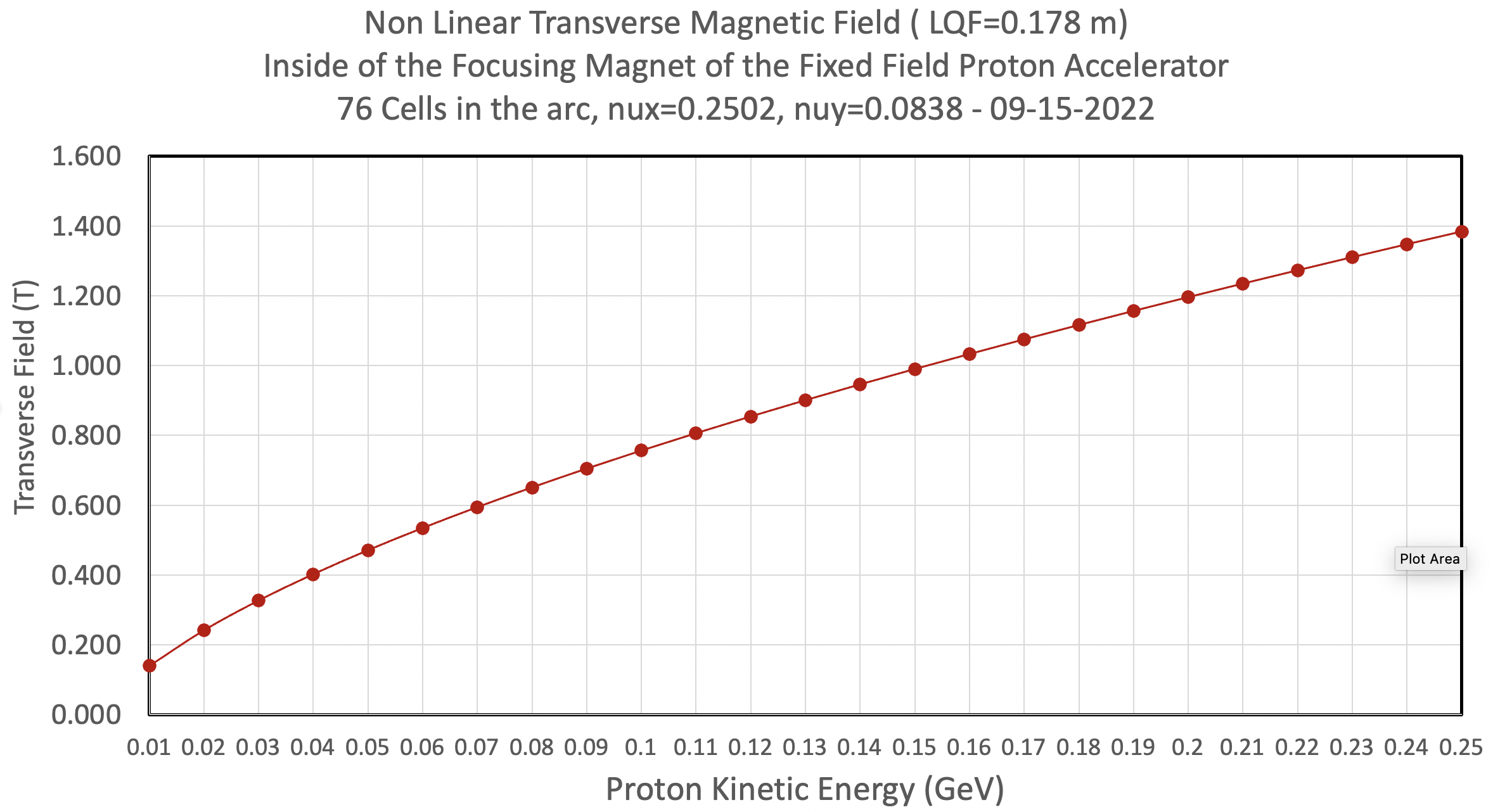 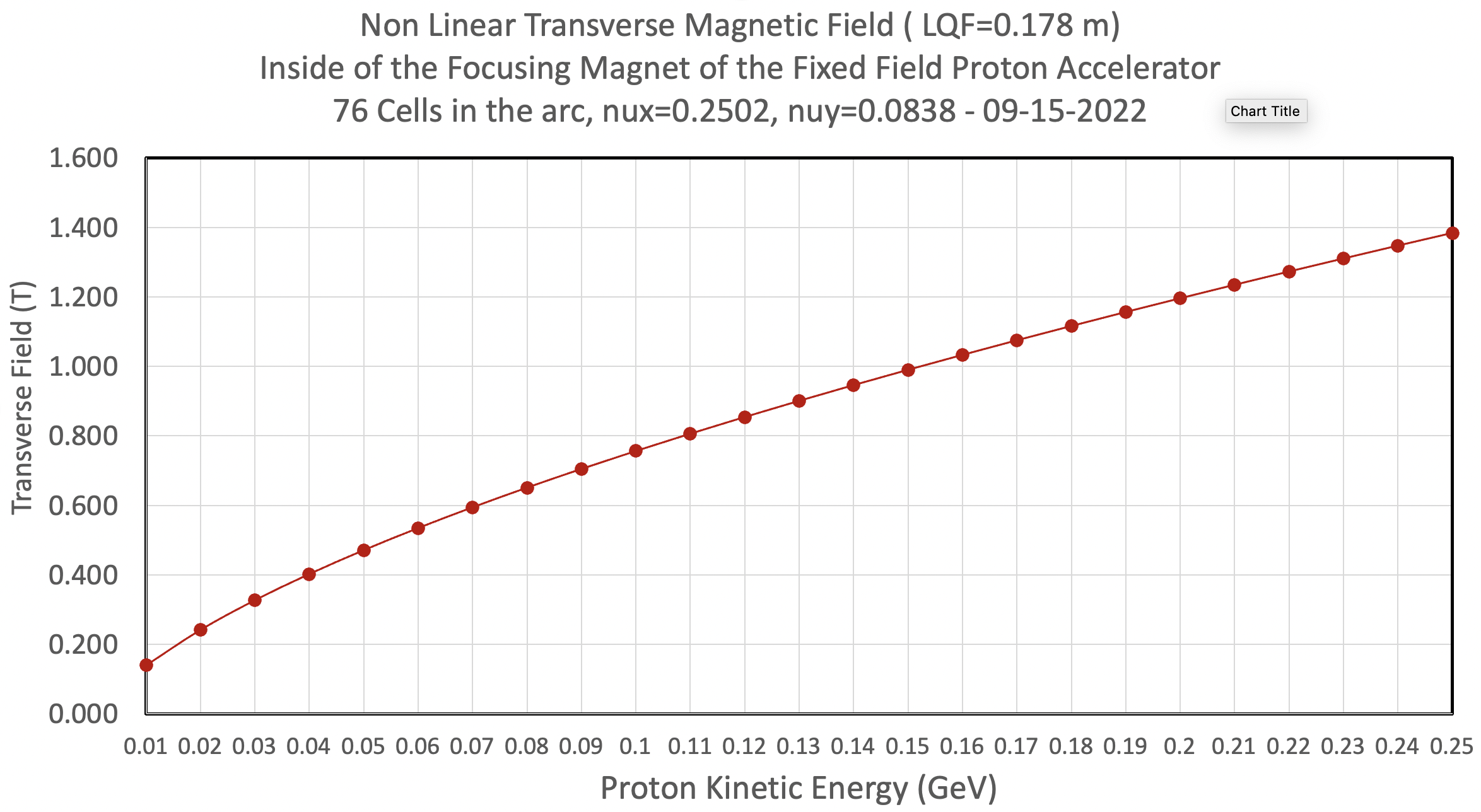 Dejan Trbojevic – FFA 2022 – Tuesday September 27, 2022
25
First Attempt to improve dynamical aperture byadjusting the x and y phases per cell to reduce amplitude tune shift
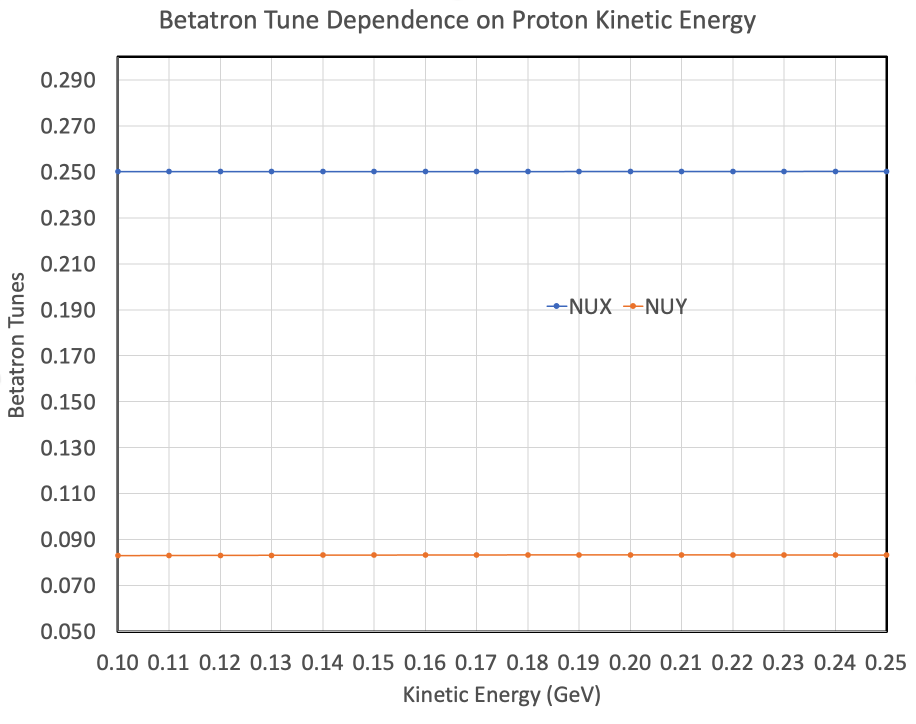 Dejan Trbojevic – FFA 2022 – Tuesday September 27, 2022
26
Vertical Magnetic Field
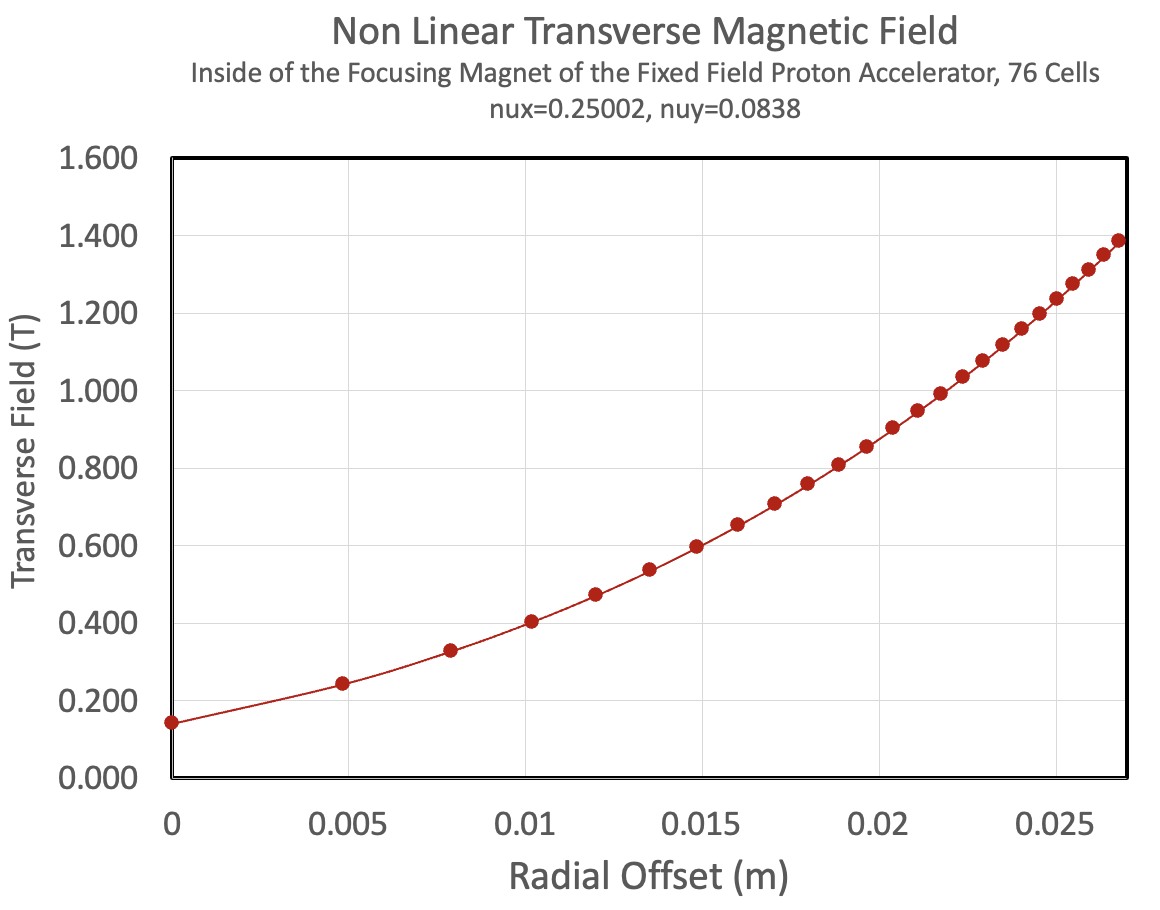 Dejan Trbojevic – FFA 2022 – Tuesday September 27, 2022
27
Dynamical Aperture Studies
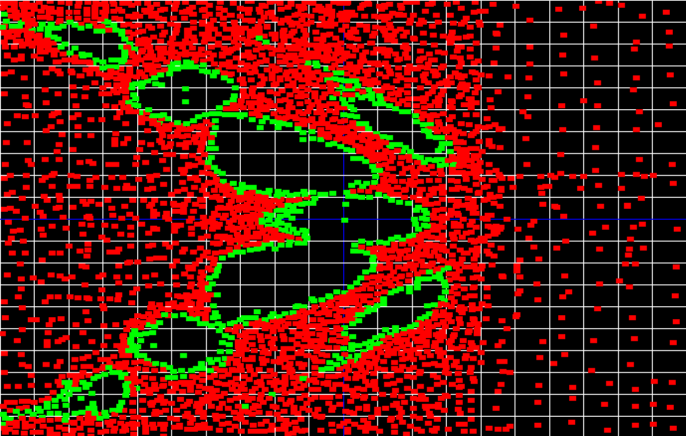 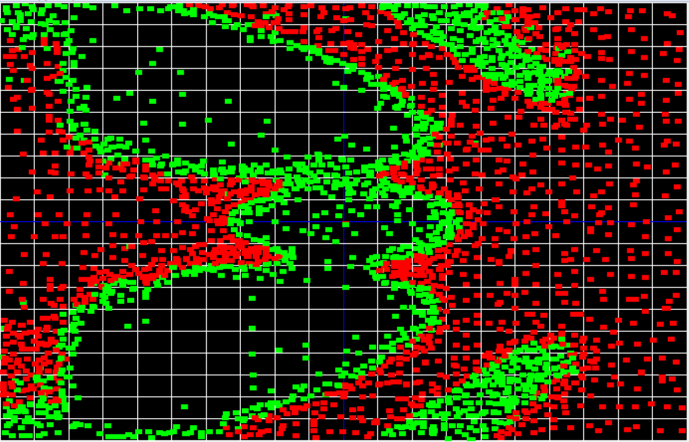 Sept 15, 2022
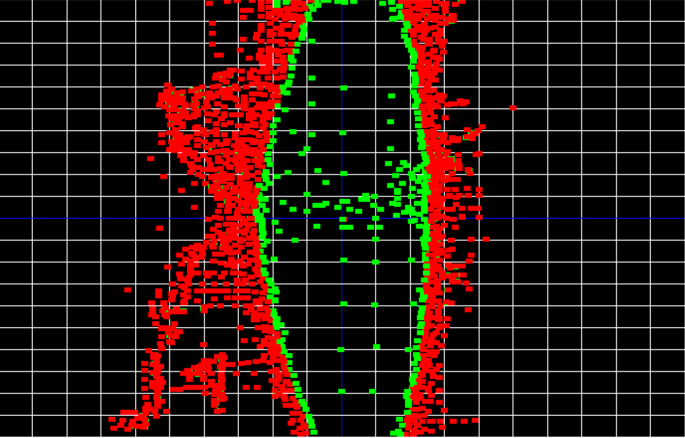 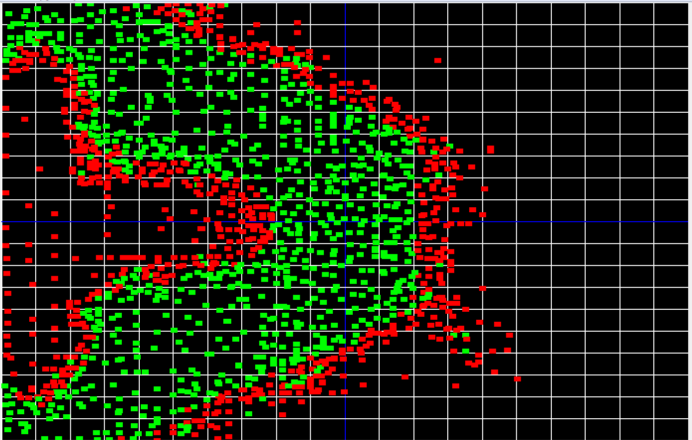 Dejan Trbojevic – FFA 2022 – Tuesday September 27, 2022
28
Dynamical Aperture Studies
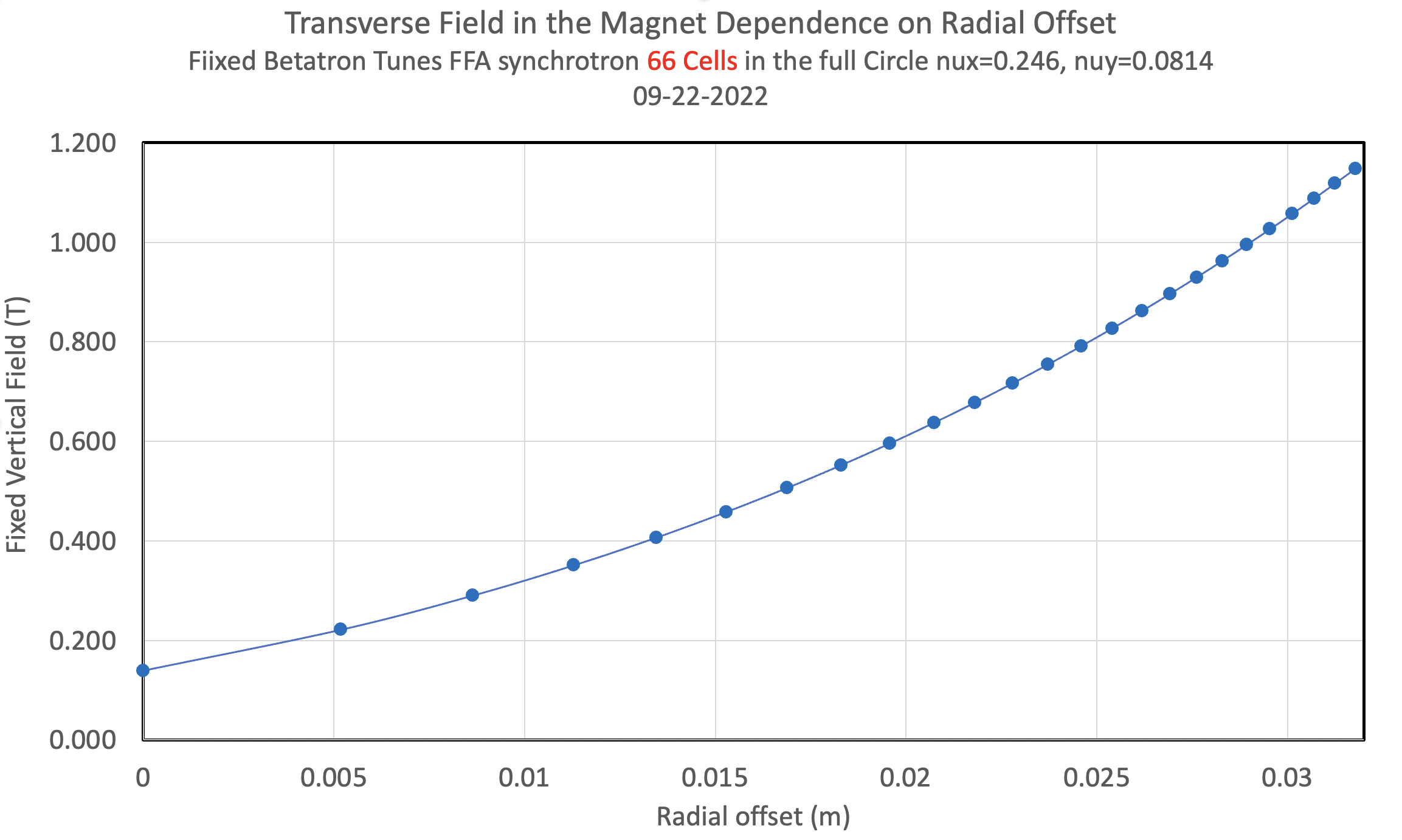 Dejan Trbojevic – FFA 2022 – Tuesday September 27, 2022
29
Dynamical Aperture Studies
66 Cells, Tunes nx=0.246, ny=0.0814, Maximum Orbit Offset 32.7 mm
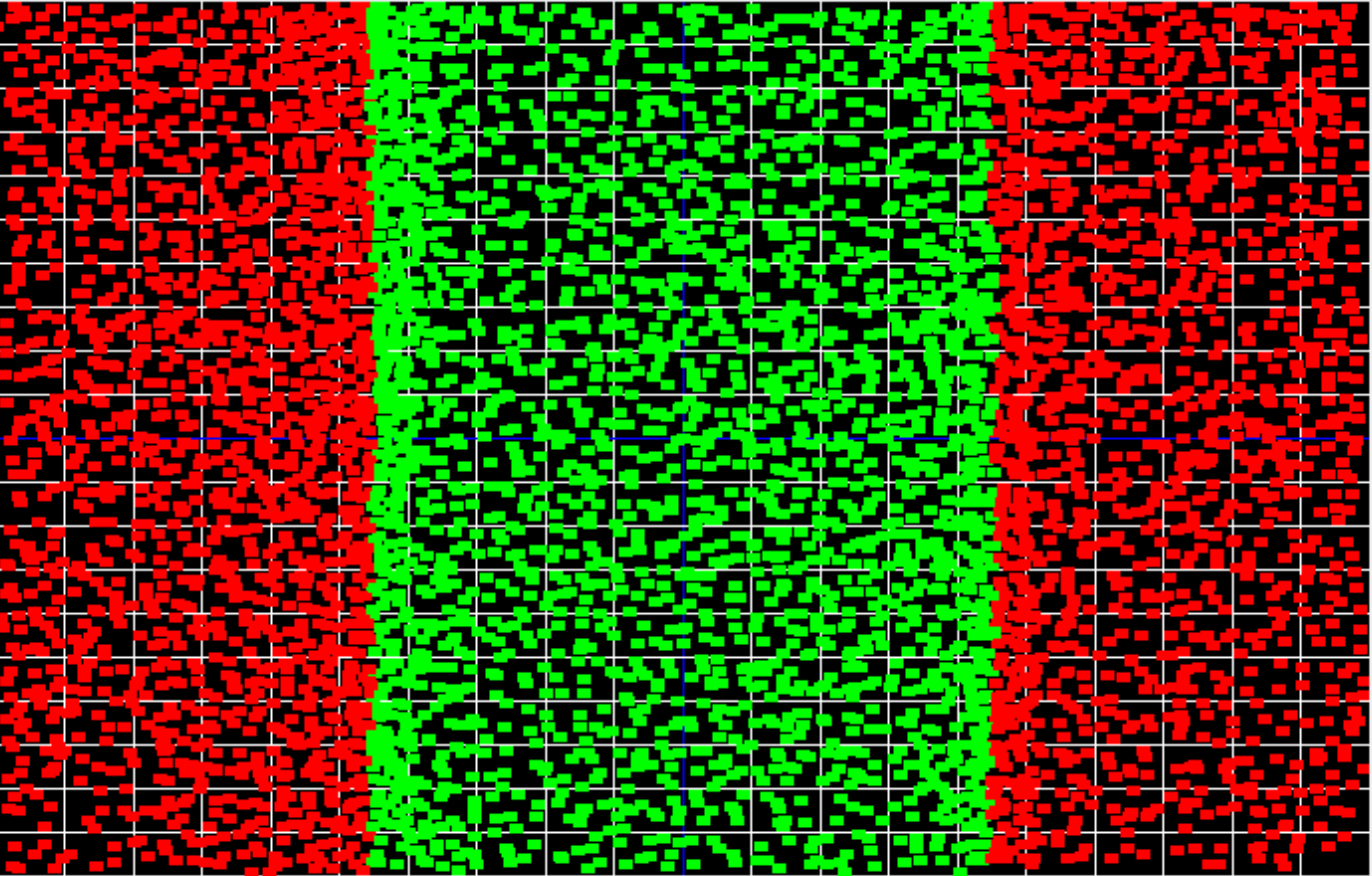 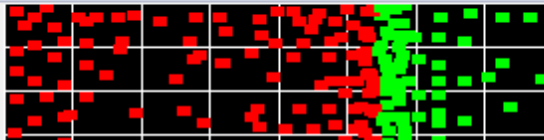 Dejan Trbojevic – FFA 2022 – Tuesday September 27, 2022
30
Dynamical Aperture Studies
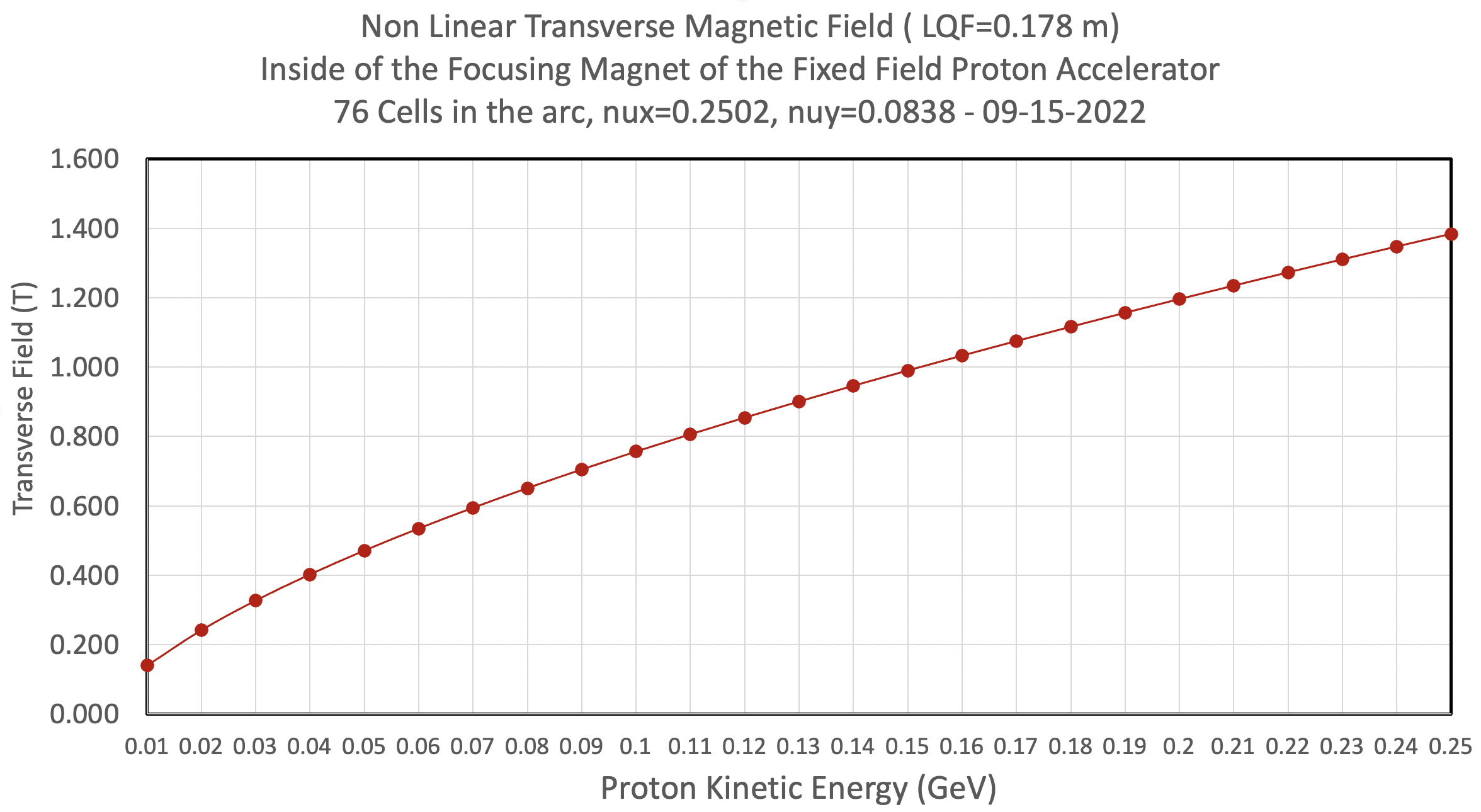 Dejan Trbojevic – FFA 2022 – Tuesday September 27, 2022
31
Magnetic field dependence on Energy
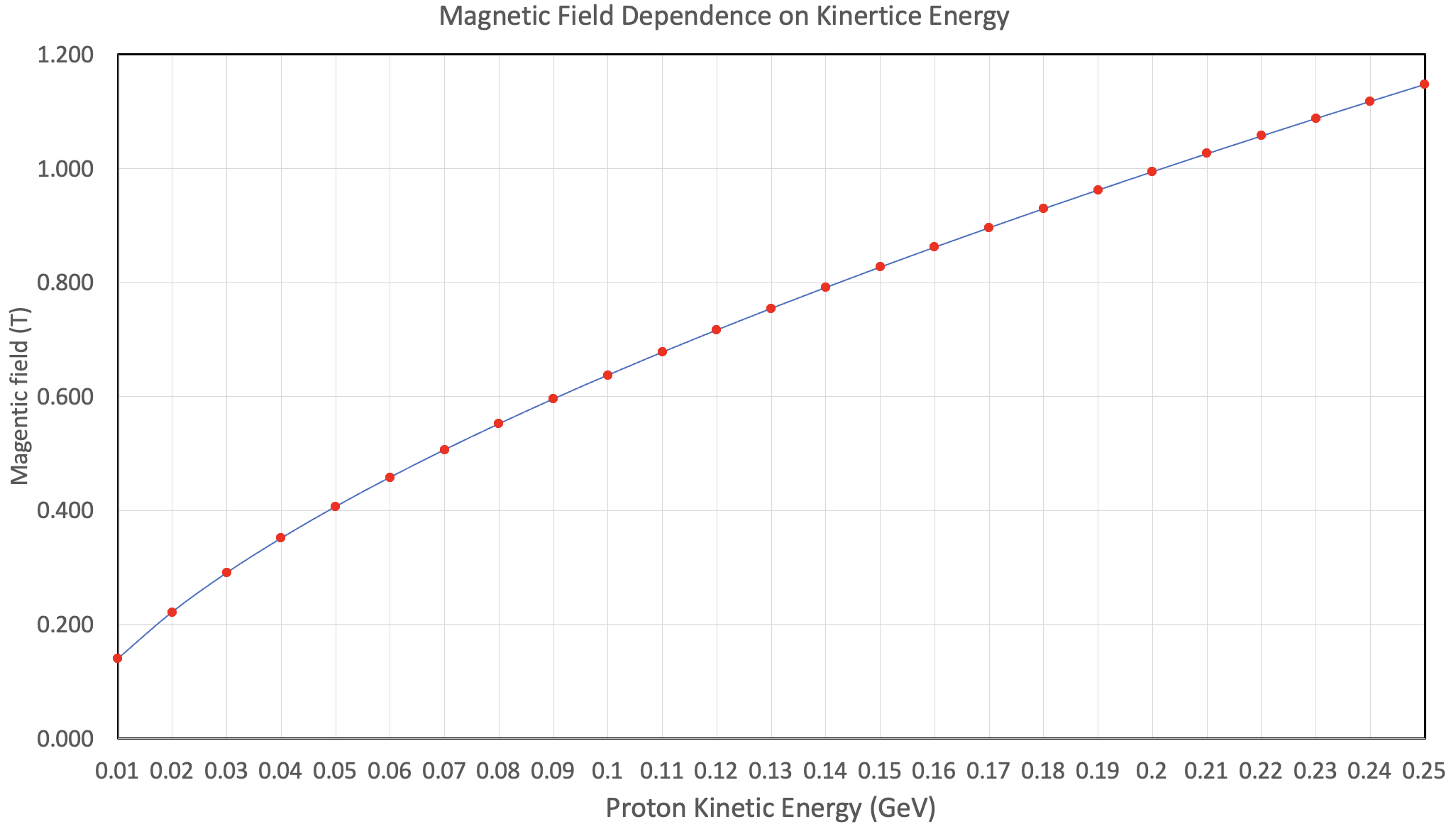 Dejan Trbojevic – FFA 2022 – Tuesday September 27, 2022
32
Application of Fast-Cycling FFA Synchrotron for Proton Cancer FLASH Radiation Therapy
FLASH cancer therapy: Multiple biological studies and even few patients’ treatments around the world in recent years confirmed significant improvements in the cancer treatment results; termed FLASH radiotherapy, involves delivering the same treatment dose but in much shorter time intervals — fractions of a second as opposed to minutes — and in far fewer fractions or even a single fraction and therefore at dose rates that are thousands of times higher [1].

 The 10 MeV commercially available cyclotron has frequency of 42 MHz and provides 120 mA. This makes 1.8x107 protons per bunch. As the synchrotron accelerates 30 bunches this makes per each synchrotron cycle NPROTONS = 1.15 x 108 x 30 = 5.4 x 107. To achieve the 3.8 x 1011 protons for FLASH therapy it is required to run the synchrotron per one FLASH treatment N=3.8 x 1011/3.23 x 109~ 700. The total time for the FLASH treatment is tFLASH=700 x 898 ms = 632 ms!
[1] Konrad P. Nesteruk and Serena Psoroulas, “FLASH Irradiation with Proton Beams: Beam Characteristics and Their Implications for Beam Diagnostics”, applied sciences, 2021, 11, 2170, https://doi.org/10.3390/app11052170
Dejan Trbojevic – FFA 2022 – Tuesday September 27, 2022
33
SUMMARY
The 10-250 MeV fast cycling proton synchrotron with cycling of 1.3 kHz is the fastest synchrotron proposed. The synchrotron rates are in a range are 15-60 Hz. 
In proton acceleration within the non-relativistic energy range the main problem is the limitation on the speed of magnetic field response to the change of energy. This limitation is now eliminated by using the permanent magnets for the same energy range. 
One of possible application is in FLASH cancer radiation therapy.
This proof of principle accelerator would enable new areas of research using the same principle but building the magnets with multi-layer superconducting wires.

Advantages:

The Fast-cycling permanent magnet synchrotron with 6x10 m area is the best possible synchrotron for the cancer proton FLASH radiation therapy it is cost efficient, does not require electrical power, magnets are very small and light.
Small, energy efficient, and fast cycling proton drivers for NPP and HEP.
Future Fast cycling synchrotron accelerator driven system (ADS) for transmutation of nuclear waste.
Dejan Trbojevic – FFA 2022 – Tuesday September 27, 2022
34